გურჯაანის მუნიციპალიტეტის მერის
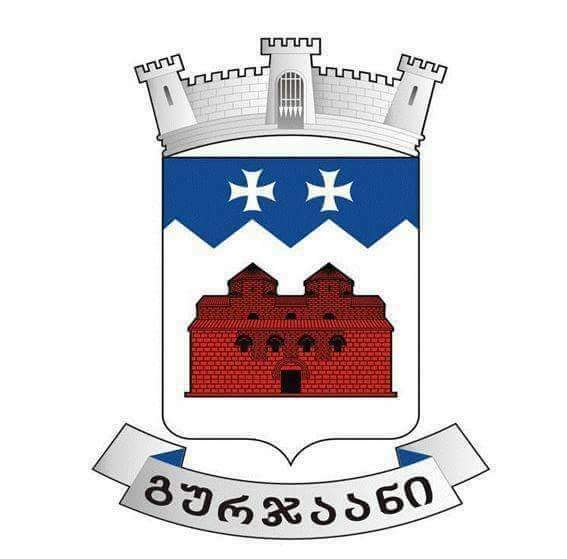 არჩილ ხანდამაშვილის 2018 წლის ანგარიში მოსახლეობას
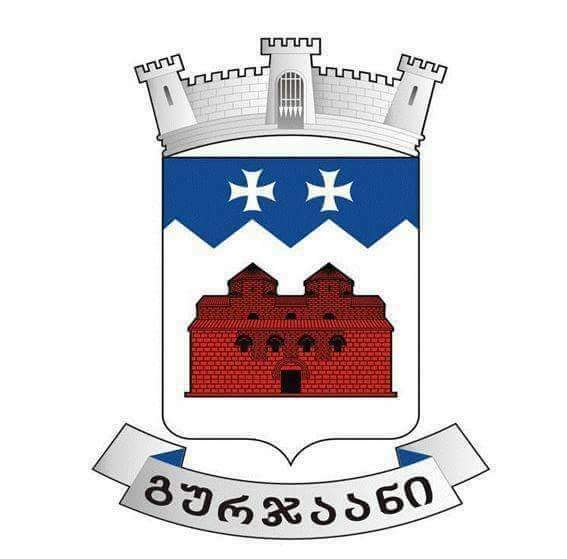 გურჯაანის მუნიციპალიტეტის 2018 წლის ბიუჯეტი შეადგენს 20 მლნ. 427 900 ლარი
ინფრასტრუქტურის მშენებლობის, რეაბილიტაციისა და ექსპლუატაციისთვის განსაზღვრულია 11 მლნ. 824 700 ლარი;

კულტურის, განათლების, ახალგაზრდობის ხელშეწყობისა და სპორტის მხარდაჭერისთვის (ააიპების დაფინანსება)  - 3 მლნ. 629 200 ლარი;

მოსახლეობის ჯანმრთელობის დაცვისა და სოციალური უზრუნველყოფისთვის - 1 მლნ. 345 500 ლარი;
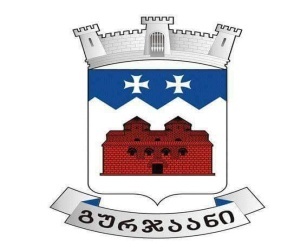 2018 წელს გურჯაანის მუნიციპალიტეტში დაგეგმილია 
75 ინფრასტრუქტურული პროექტის განხორციელება, რისთვისაც
 11 824 700 ლარია
 გამოყოფილი.
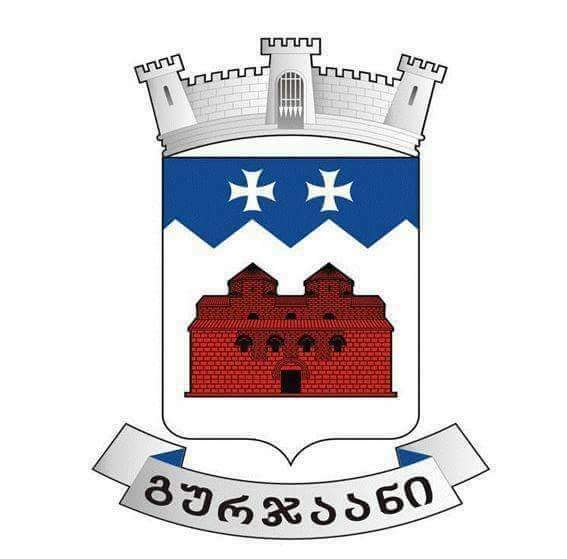 დასრულებული საგზაო ინფრასტრუქტურული პროექტები:
სოფელ ბაკურციხეში შიდა სასოფლო გზა (სამადაანთ უბანი);
სოფელ ველისციხეში შიდა საუბნო გზა (ჩაჩაანის უბანი);
სოფელ მუკუზანში 5 შიდა სასოფლო გზა;
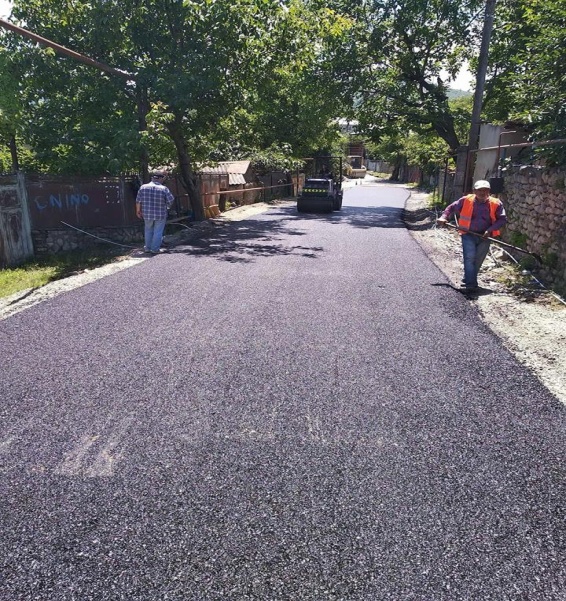 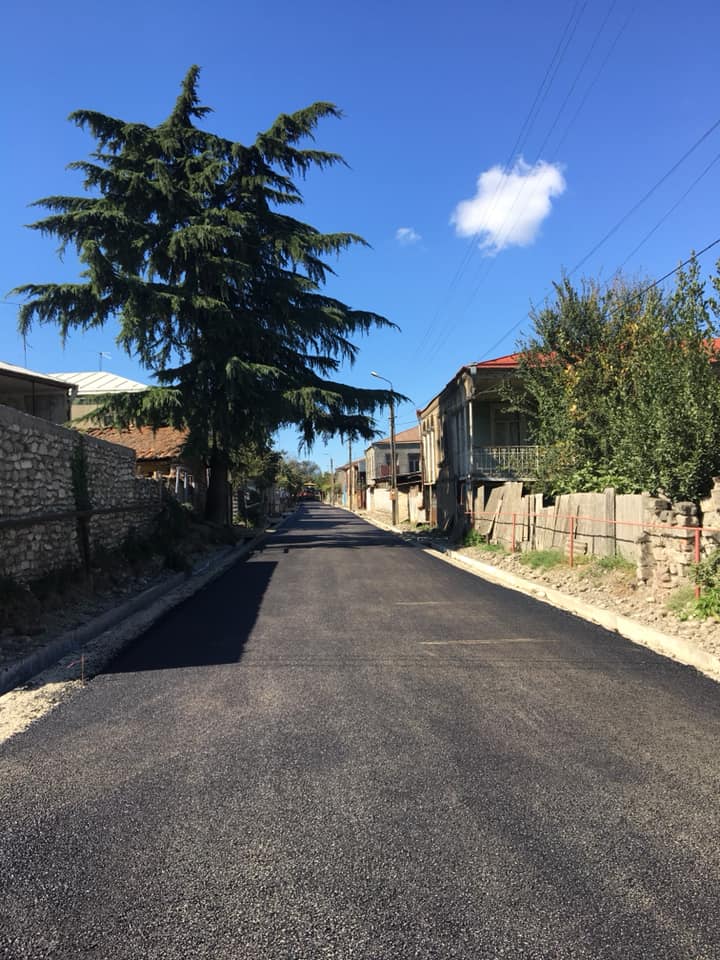 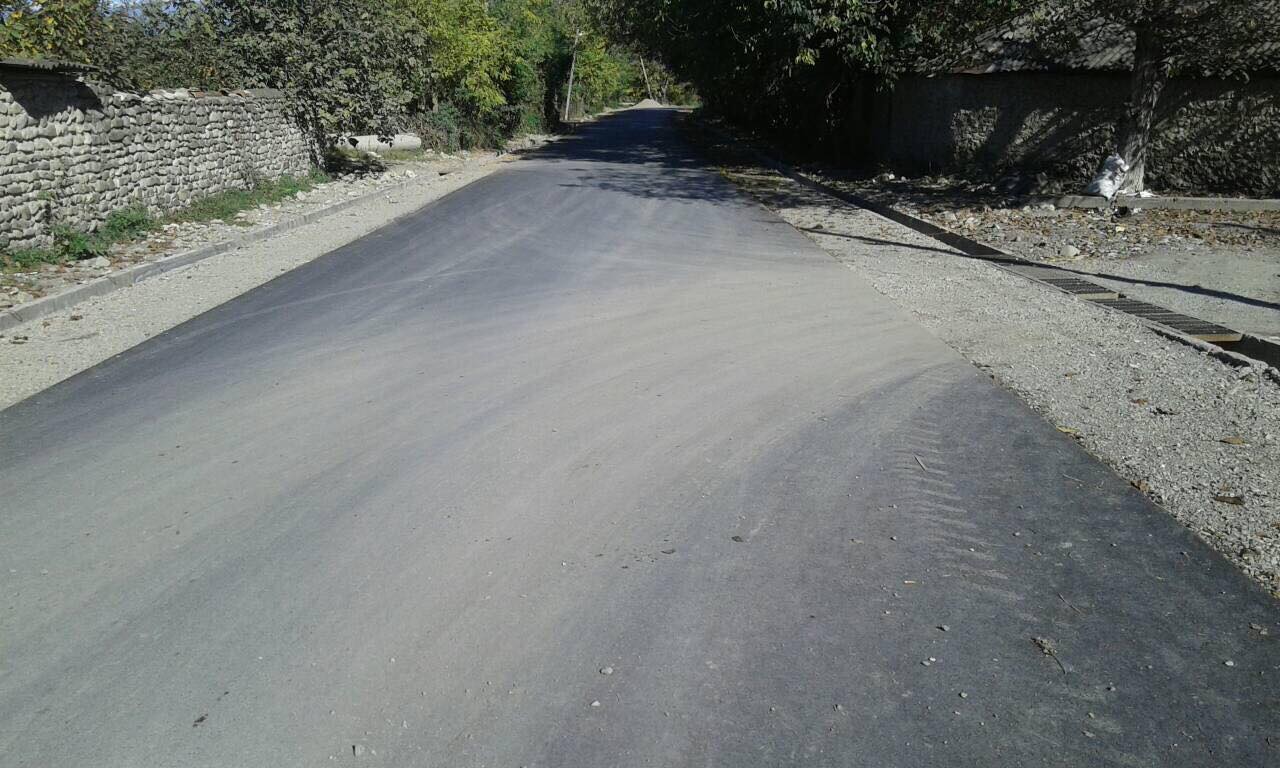 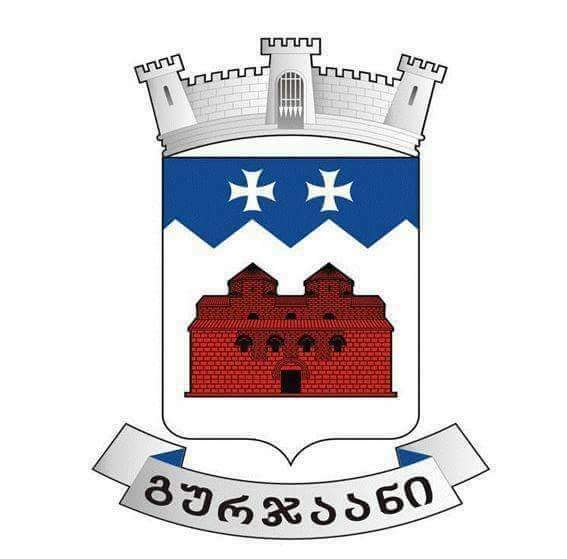 სოფელ ჭერემში შიდა სასოფლო გზა;
ქ. გურჯაანში ვაჟა-ფშაველას ქუჩა (ქვაფენილის ზემოთ);
ქ. გურჯაანში მარჯანიშვილის ქუჩა;
ქ. გურჯაანში გურამიშვილის ჩიხი;
სოფელ კარდენახში ე.წ ნუშების უბანში, მოეწყო სანიაღვრე არხი;
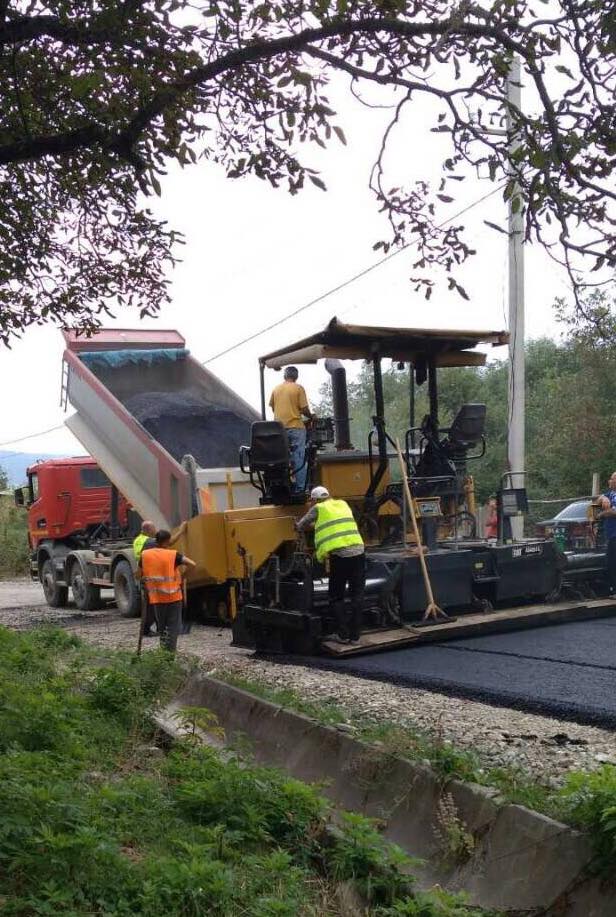 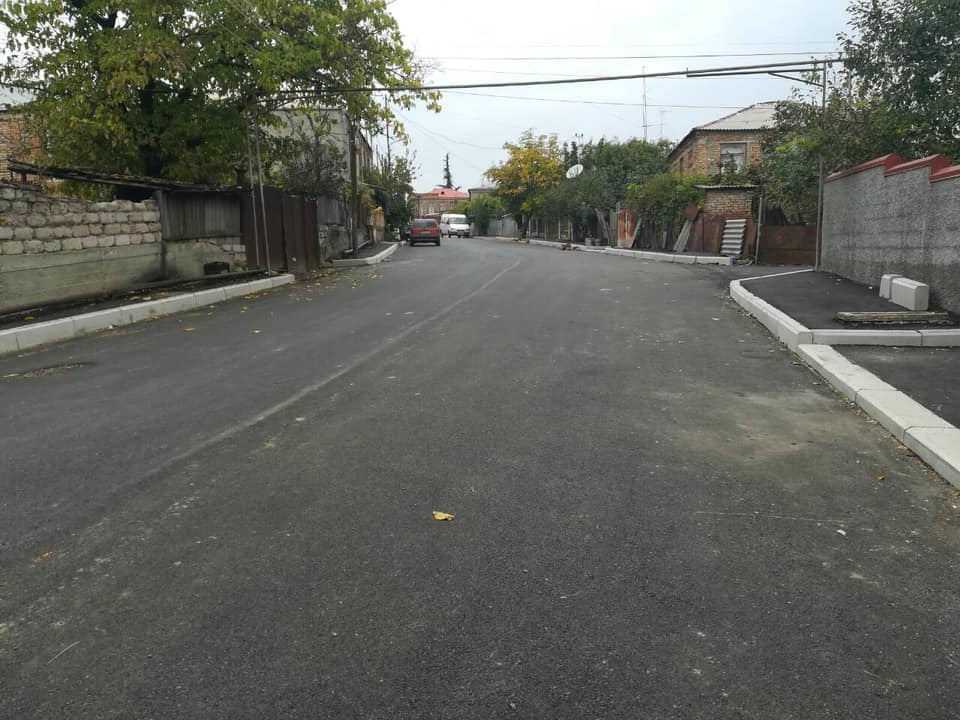 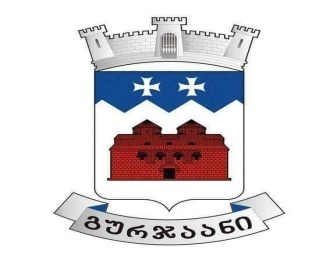 ქალაქ გურჯაანში 12 მისამართზე მოასფალტდა საცხოვრებელი კორპუსის ეზო:
კოსტავას ქ. №29, №31, №33-ში;

თამარ მეფის ქ. №10 და №12-ში;

გურამიშვილის ქ. №20 და №24-ში;

სანაპიროს ქ. №8 და №10 -ში;

ფარნავაზის ქ. №8 და №10 -ში;

ნონეშვილის №12-ში;
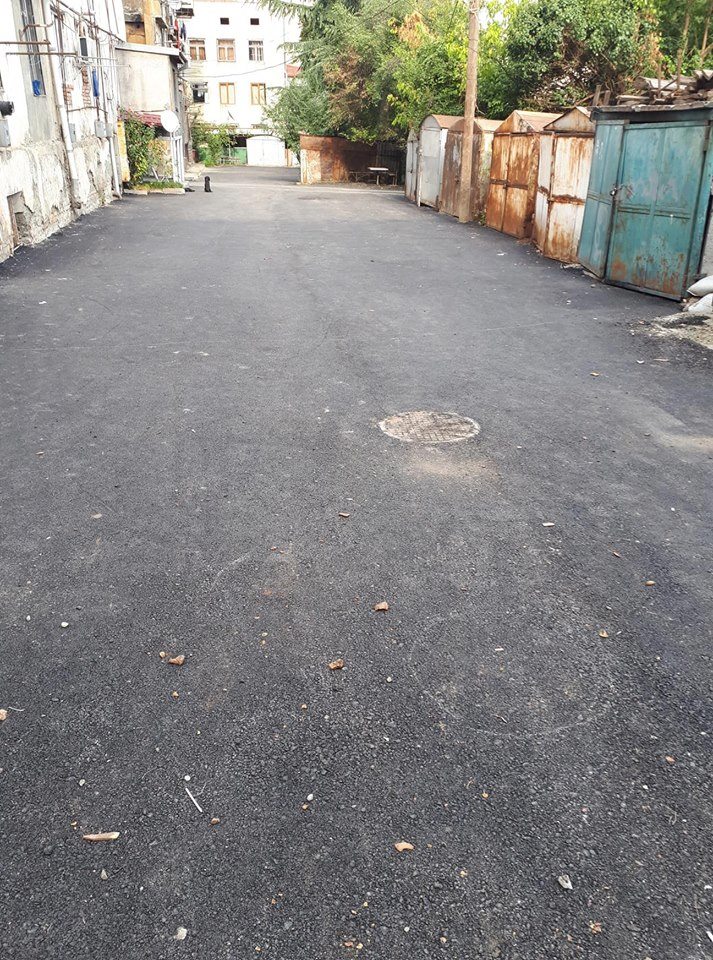 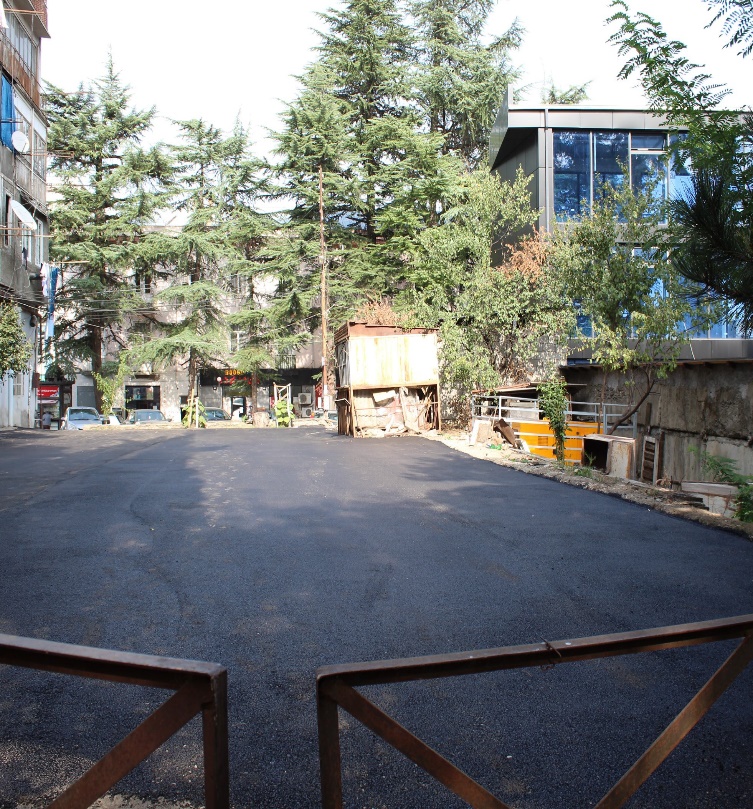 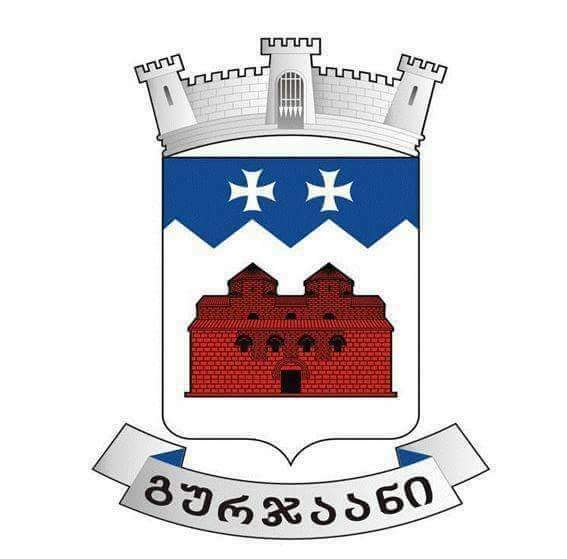 რეაბილიტირდა:
ქ. გურჯაანში დიდების მემორიალი;





ქ. გურჯაანში ფურცელაძის ჩიხში არსებული სანიაღვრე კოლექტორი;
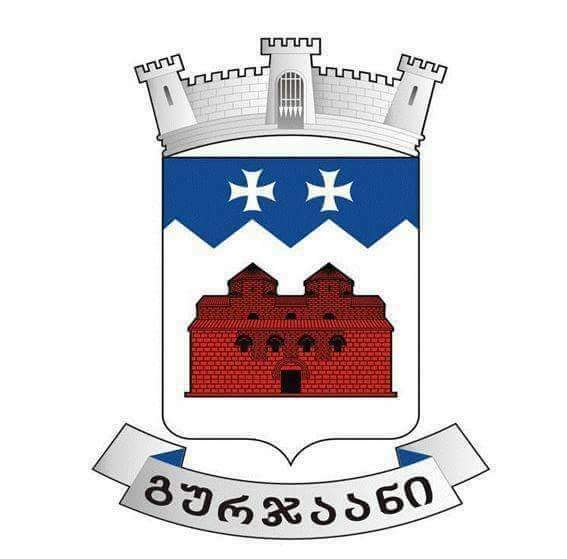 ქ. გურჯაანში კოსტავას ქუჩაზე მდებარე მრავალბინიანი საცხოვრებელი კორპუსების საკანალიზაციო სისტემა;
 სოფელ ველისციხეში სპორტული მოედანი;
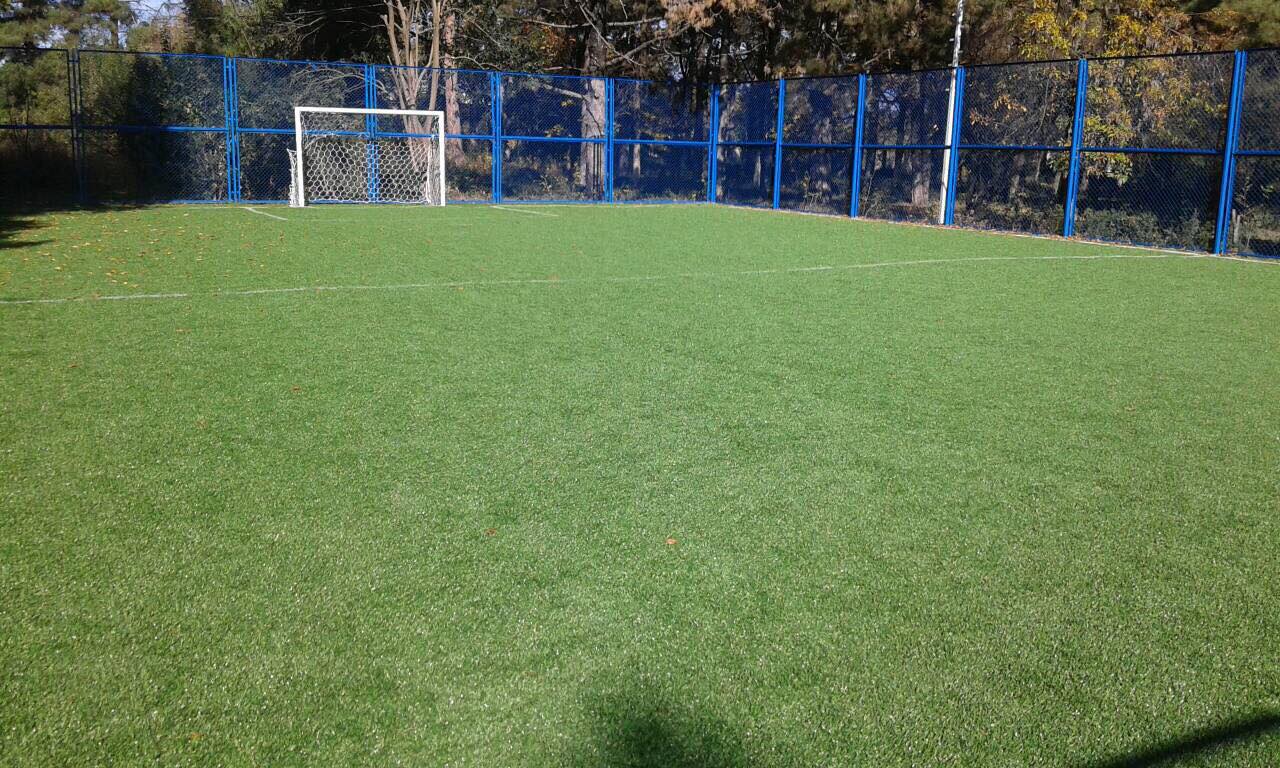 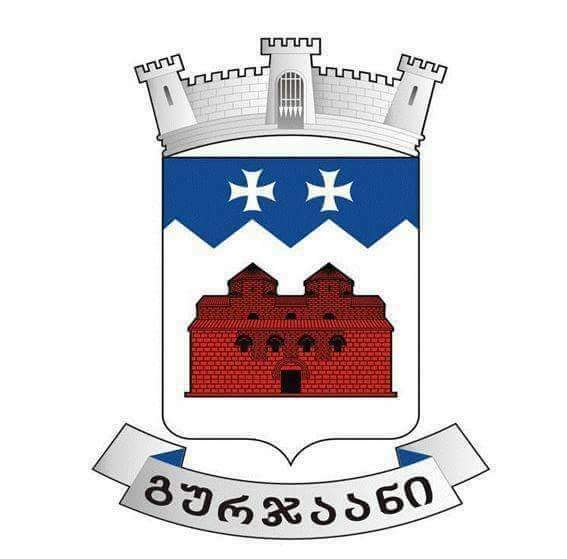 დასრულებულია 4 ახალი ჭაბურღილის მოწყობა:
სოფელ კოლაგში;
სოფელ არაშენდაში;
ორი სოფელ ველისციხეში;
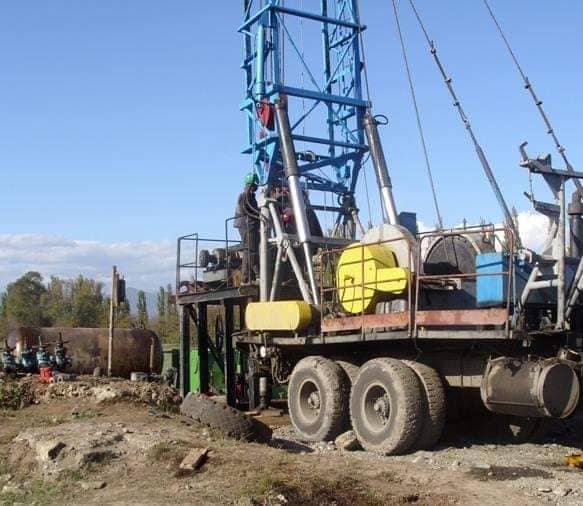 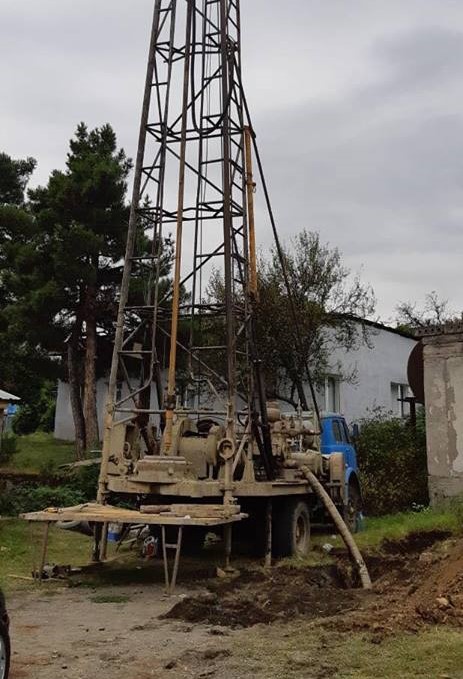 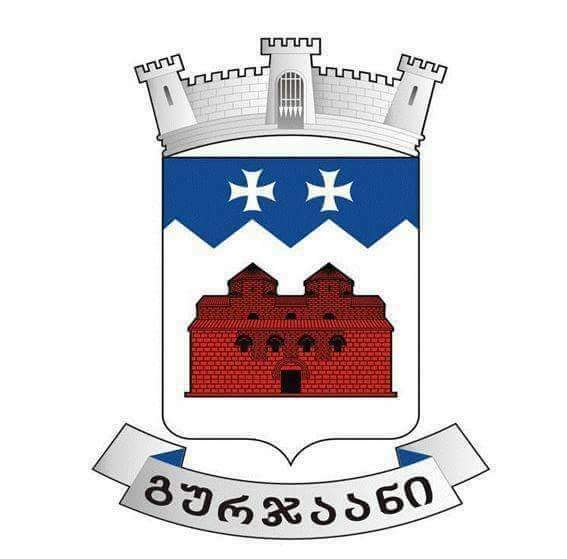 მიმდინარე საგზაო სამუშაოები:
სოფელ ველისციხეში ე.წ სასაფლაოს გზა;
სოფელ ზეგაანში შიდა სასოფლო გზები;
სოფელ ძირკოკში 4 შიდა სასოფლო გზა;
ქ. გურჯაანში კოსტავას შესახვევი;
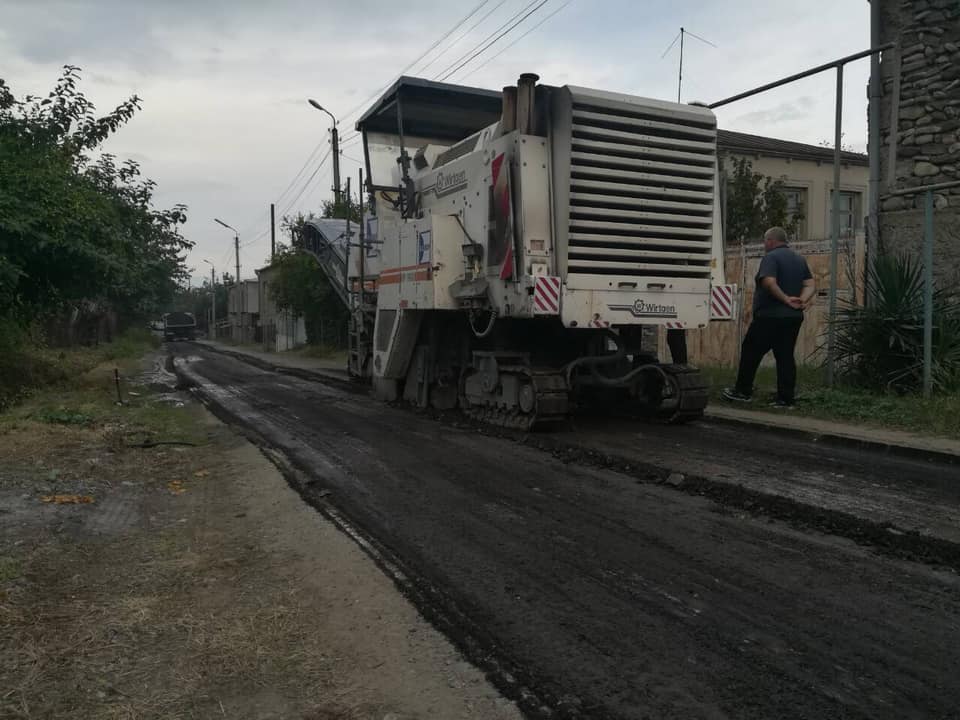 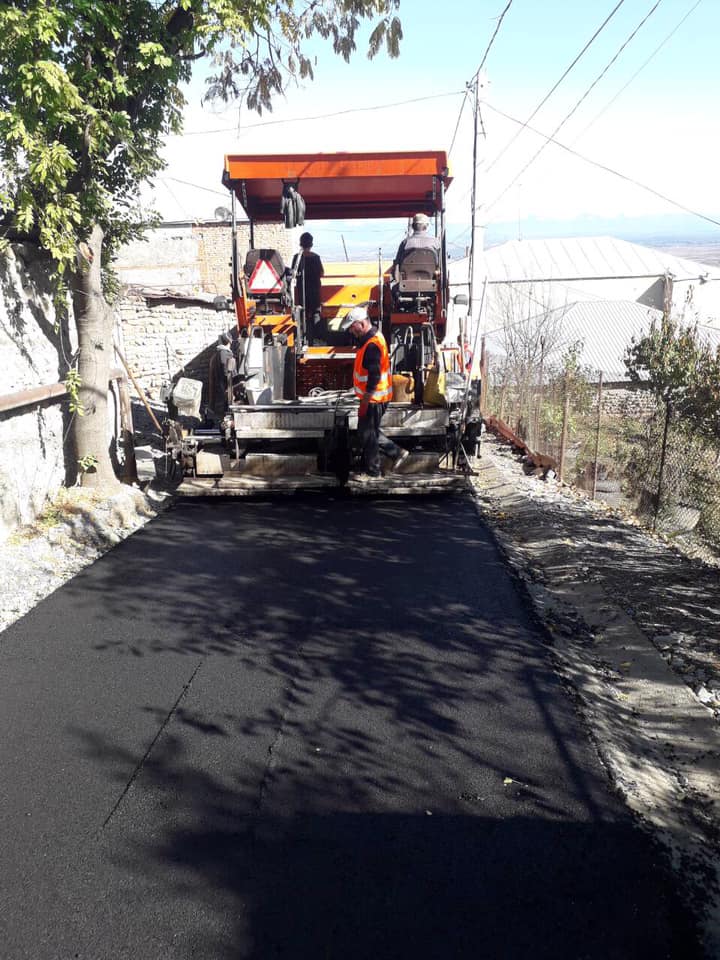 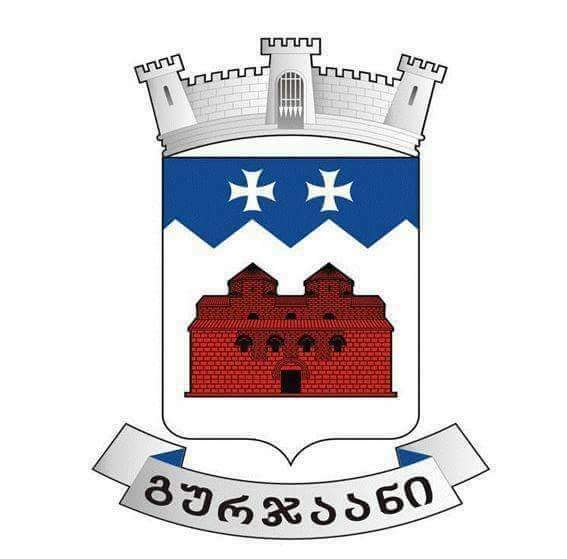 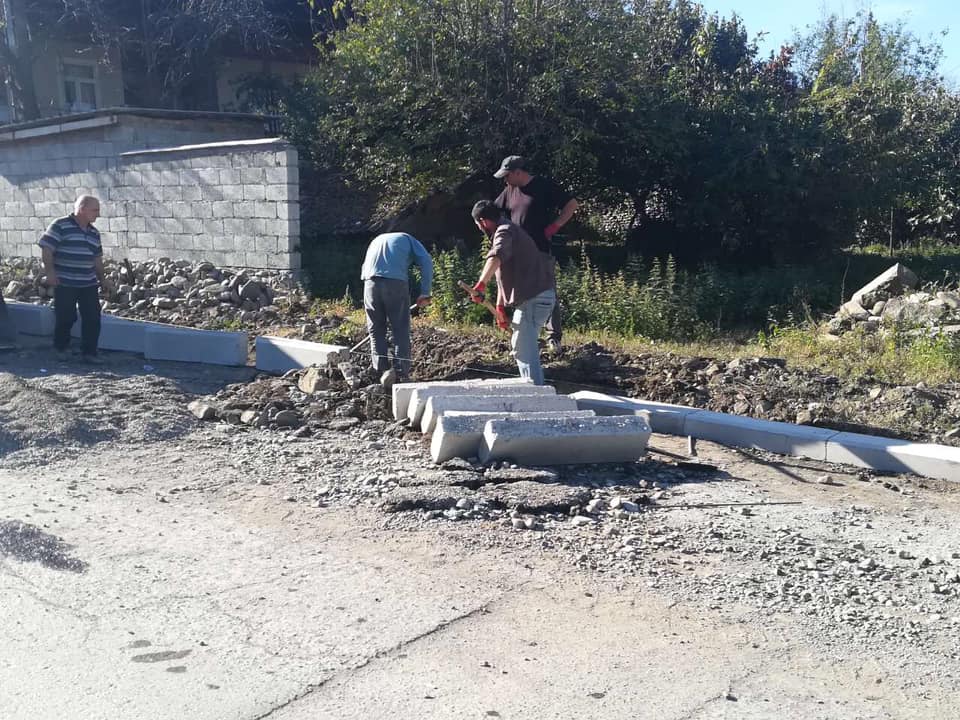 ქ. გურჯაანში შარტავას ქუჩა;

ქ. გურჯაანში კოსტავას ქუჩა;

ქ. გურჯაანში ფარნავაზის ქუჩა;

ქ. გურჯაანში ბელიაშვილის ჩიხი;

ქ. გურჯაანში წერეთლის ქუჩა;
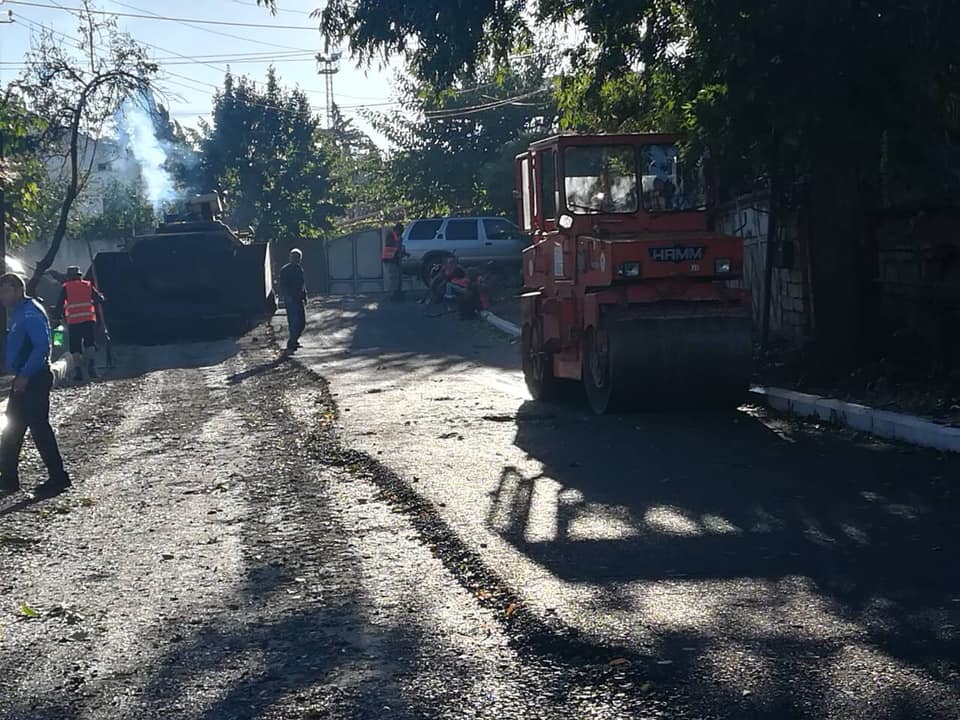 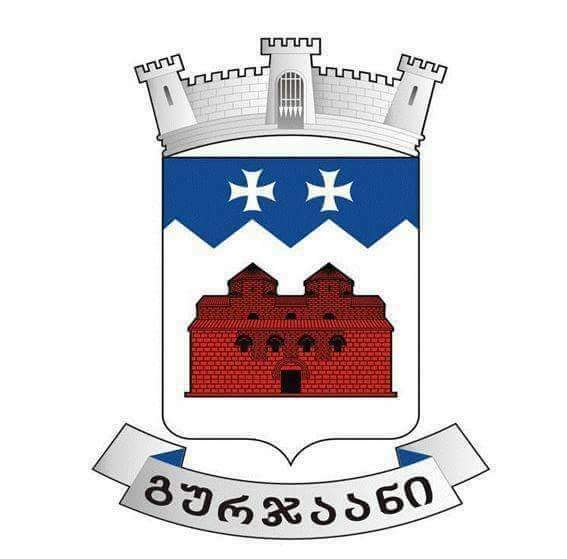 ქ. გურჯაანში ბელიაშვილის ქუჩა;
ქ. გურჯაანში, მაჩაბლის ქუჩა;
სოფელ ჭანდარში შიდა საუბნო, ე.წ უროიანის გზა;
სოფელ გურჯაანში სკოლის უბნის გზა;
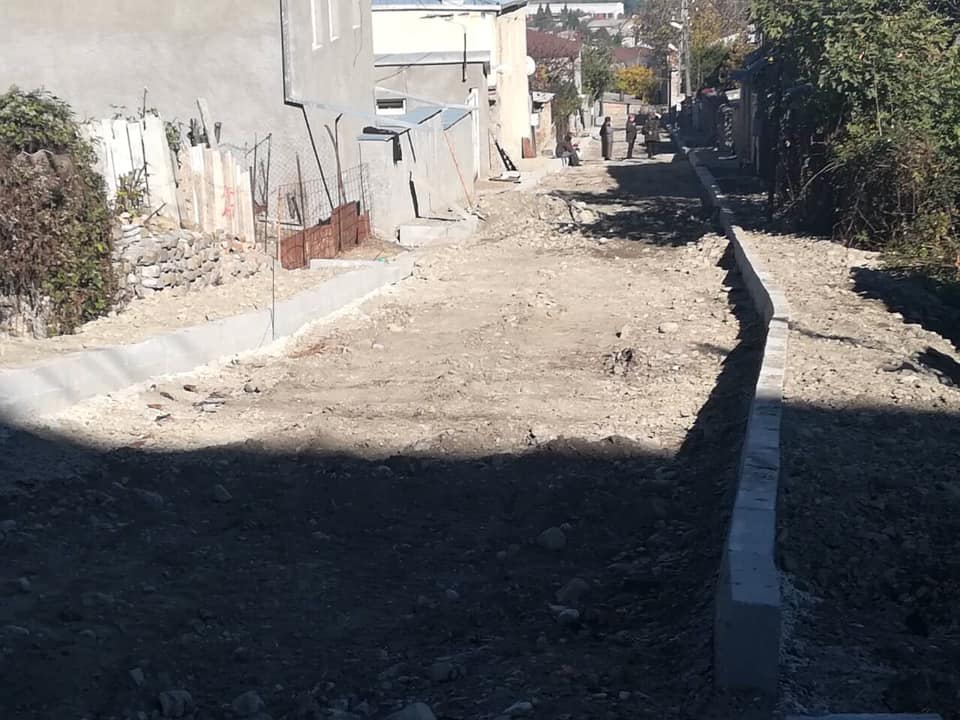 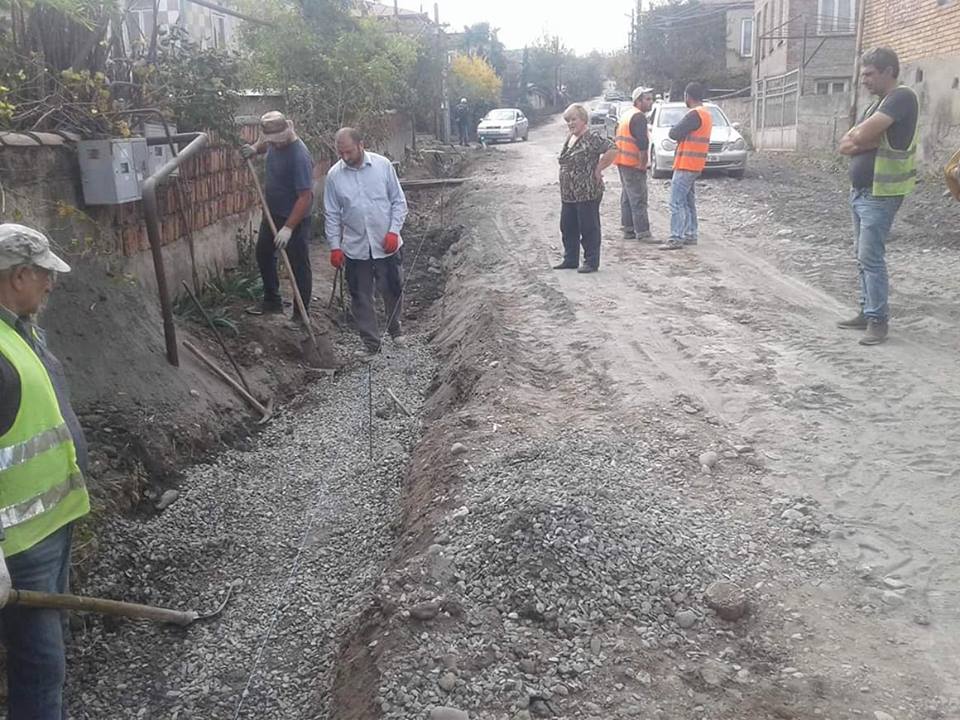 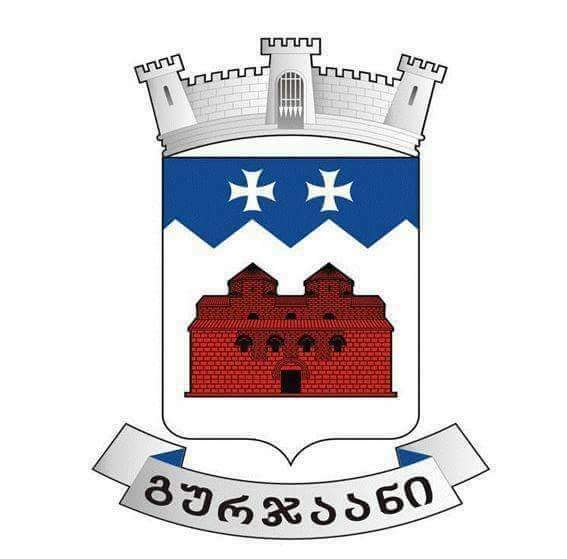 მიმდინარეობს მერიის შენობის ნაწილობრივი 
რეაბილიტაცია;






 მიმდინარეობს საბავშვო ბაღების სამზარეულოების რეაბილიტაცია;
ახალი ჭაბურღილის მოწყობა მიმდინარეობს:
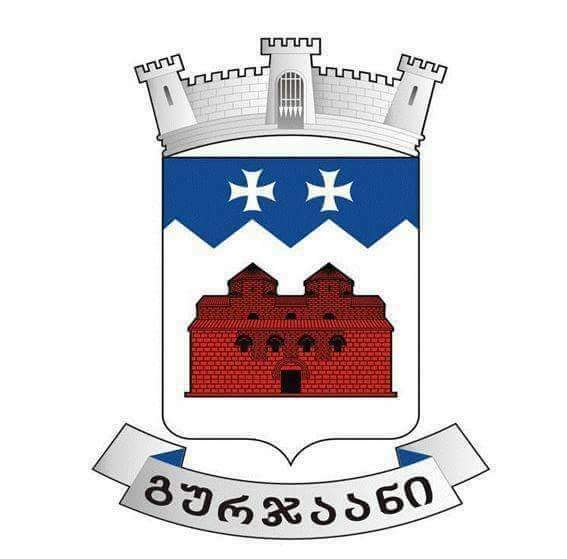 სოფელ ნანიანში;


სოფელ კაჭრეთში;


სოფელ ვეჯინში;


სოფელ გურჯაანში
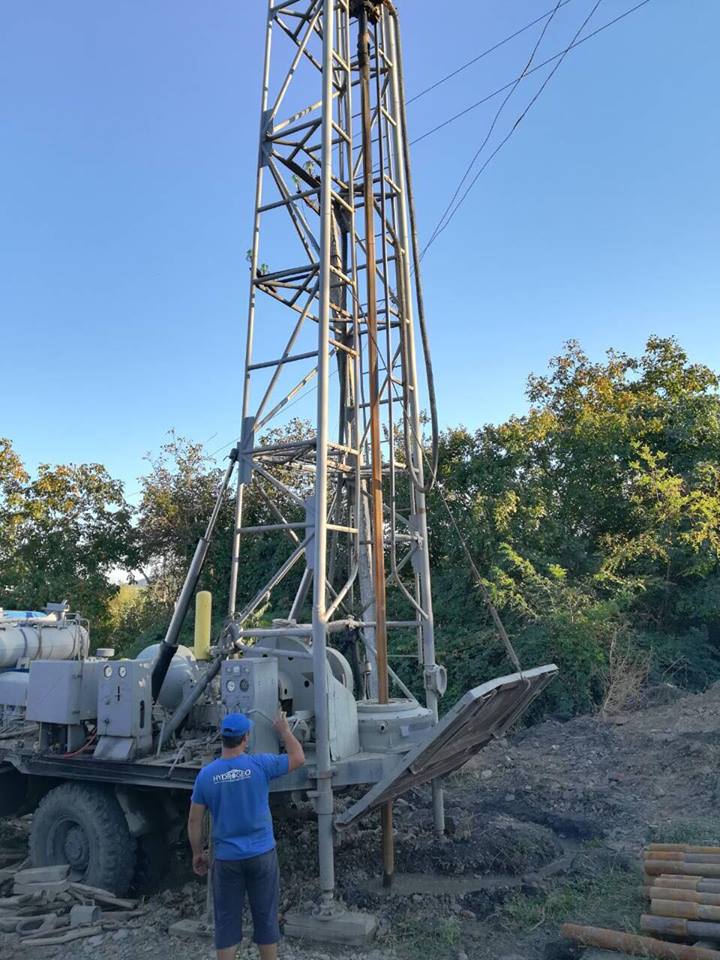 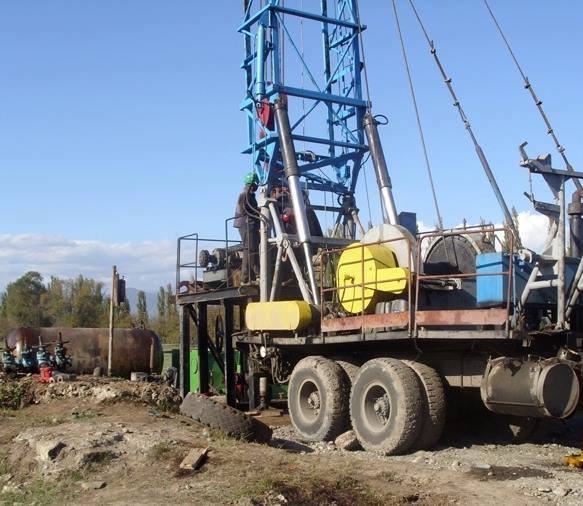 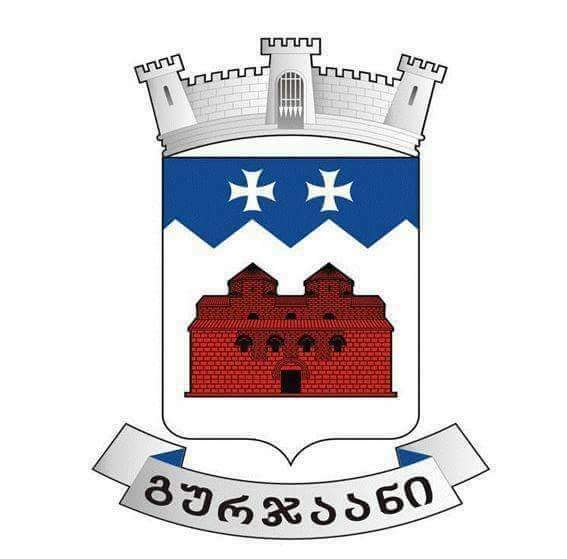 4 სოფელში მიმდინარეობს წყლის სათავე ნაგებობის რეაბილიტაცია:
ჩუმლაყში;

ბაკურციხეში;

ველისციხეში;

ვაჩნაძიანში;
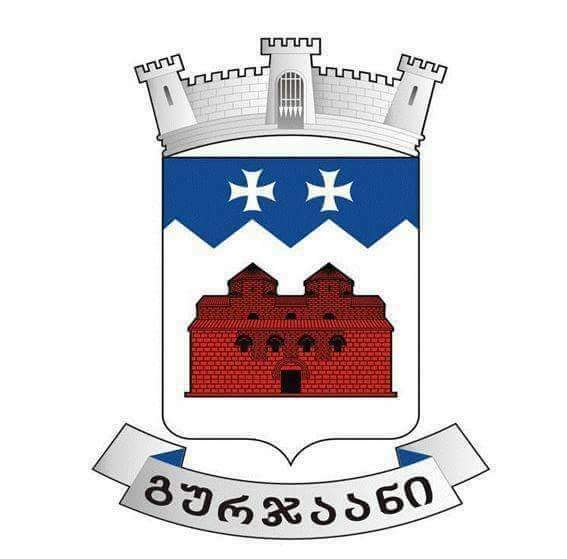 შეჩერებული პროექტები:
სოფელ ვეჯინში, ე.წ ჰესის უბნის გზის რეაბილიტაცია;

სოფელ ჩუმლაყში, ე.წ "კოშკის" სასაფლაოს გზის რეაბილიტაცია;

სოფელ ახაშენში, სკოლისკენ მიმავალი გზის რეაბილიტაცია;

სოფელ კარდენახში სასაფლაოს გზის რეაბილიტაცია;
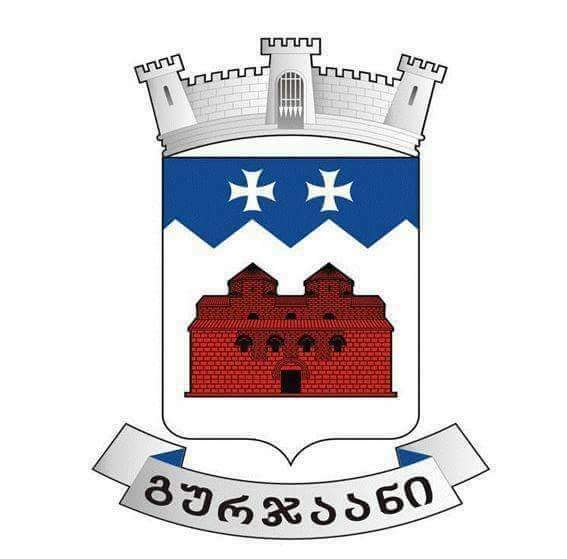 2018 წელს ასევე დაგეგმილია:
სოფელ ნანიანისა და არაშენდის დამაკავშირებელი გზისა და ხიდ-ბოგირის რეაბილიტაცია;
სოფელ კალაურში, ე.წ ზარდიაშვილების უბანში სანიაღვრე არხის მოწყობა;
სოფელ მუკუზანში სკოლის უბანში არსებულ ჭაბურღილზე რეზერვუარების რეაბილიტაცია;
სოფელ ზეგაანში არსებული ჭაბურღილის რეაბილიტაცია და წყალმომარაგების ქსელის მოწყობა;
სოფელ ველისციხეში, ე.წ ასიტაშვილებისა და ე.წ სკოლის უბანში არსებული ჭაბურღილების რეაბილიტაცია;
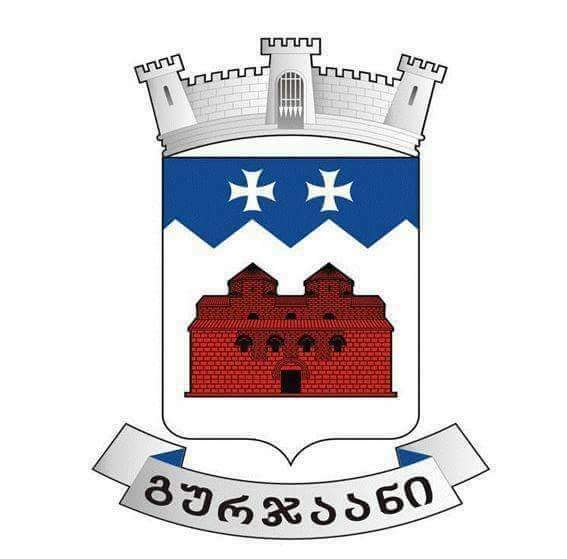 ლაკბის ხიდთან მონაკვეთის აღდგენა;
ჭერმის გზის რეაბილიტაცია;
სოფელ გურჯაანში, ე.წ ქაცვიანის სავარგულებში გადასასვლელი ხიდის აღდგენა;
სოფელ არაშენდის და ქოდალოს ბაღებთან მისასვლელი გზების რეაბილიტაცია;
სოფელ მუკუზანში რკინა-ბეტონის გზის მოწყობა;
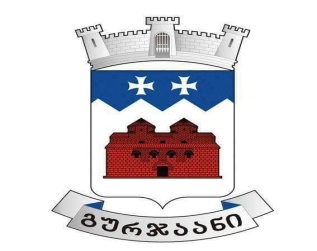 გურჯაანის მუნიციპალიტეტის მერიის სოციალური პაკეტი 2018 წელს განისაზღვრა 1 მლნ. 239 500 ლარით. ათი თვის მონაცემებით:
1564-მა ბენეფიციარმა ისარგებლა ერთჯერადი დახმარებით, ჯამში - 78 051 ლარი;

440 ოჯახს გადაეცა ახალშობილის დახმარება, ჯამში - 132 000 ლარი;

149 მრავალშვილიანი ოჯახი იღებს მერიის ყოველთვიურ დახმარებას, ჯამში -153 000 ლარი;

2 205  ბენეფიციარს გაეწია სამედიცინო მომსახურების და მედიკამენტების შეძენის თანადაფინანსება, ჯამში - 521 032 ლარი;

9 სოციალურად დაუცველ სტუდენტს გაეწია უმაღლესში სწავლის საფასურის თანადაფინანსება, ჯამში - 9000 ლარი;
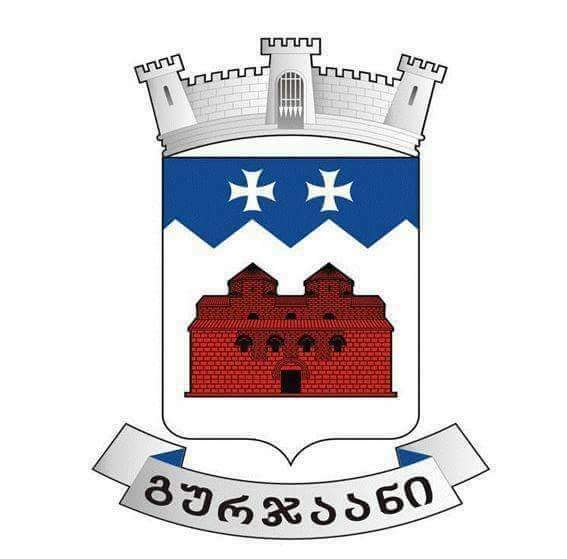 63 ჰემოდიალიზის სახელმწიფო პროგრამით მოსარგებლე ბენეფიციარს გაეწია ყოველთვიური დახმარება ტრანსპორტირებისთვის, ჯამში -  20160 ლარი;

24 სტიქიური მოვლენებით დაზარალებულ ოჯახს გაეწია დახმარება, ჯამში - 14 730 ლარი;

158 ოჯახი სარგებლობს ელ.ენერგიის გადასახადის თანადაფინანსებით, ჯამში - 11 400 ლარი;

200 ბენეფიციარი სარგებლობს უფასო კვების პროგრამით - ჯამში 146 200 ლარი;
და სხვა
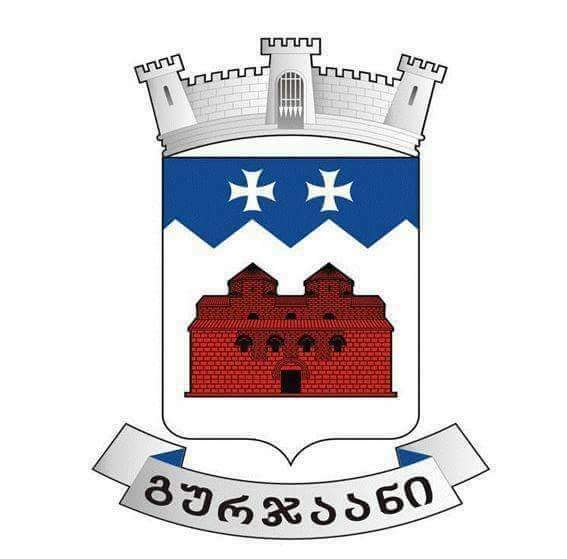 2018 წელს კულტურის, განათლებისა და სპორტის მიმართულებით განხორციელებული პროექტები:
გურჯაანის ღვინის ფესტივალი;
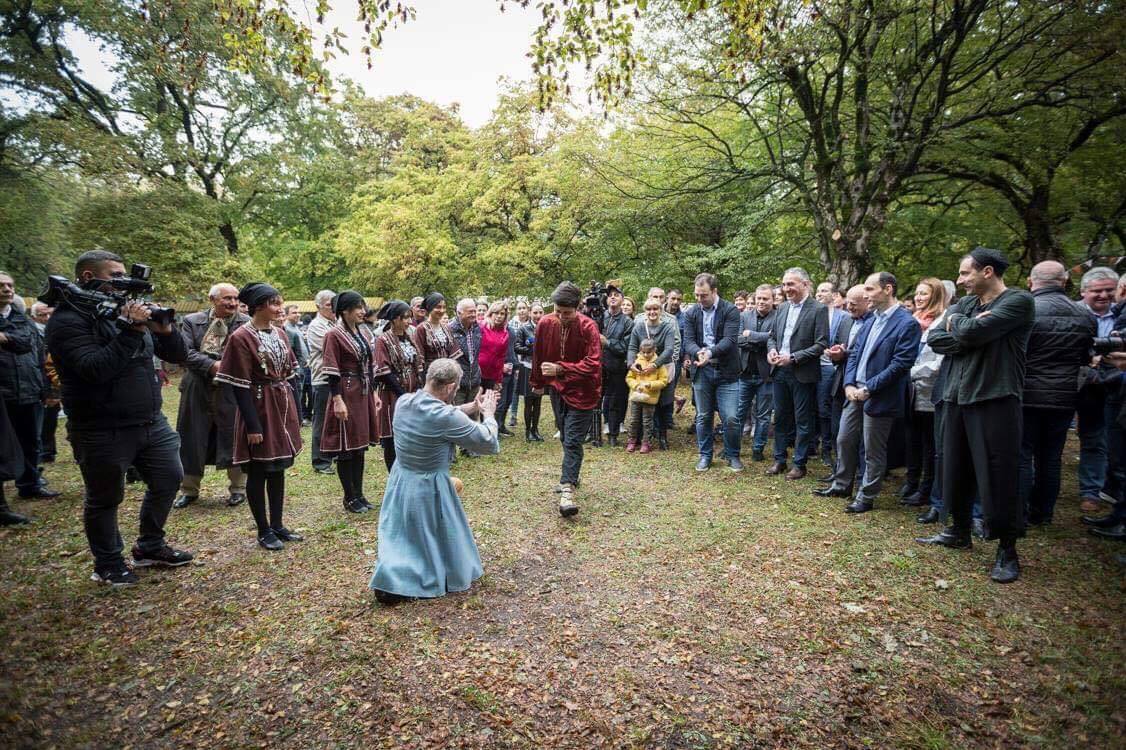 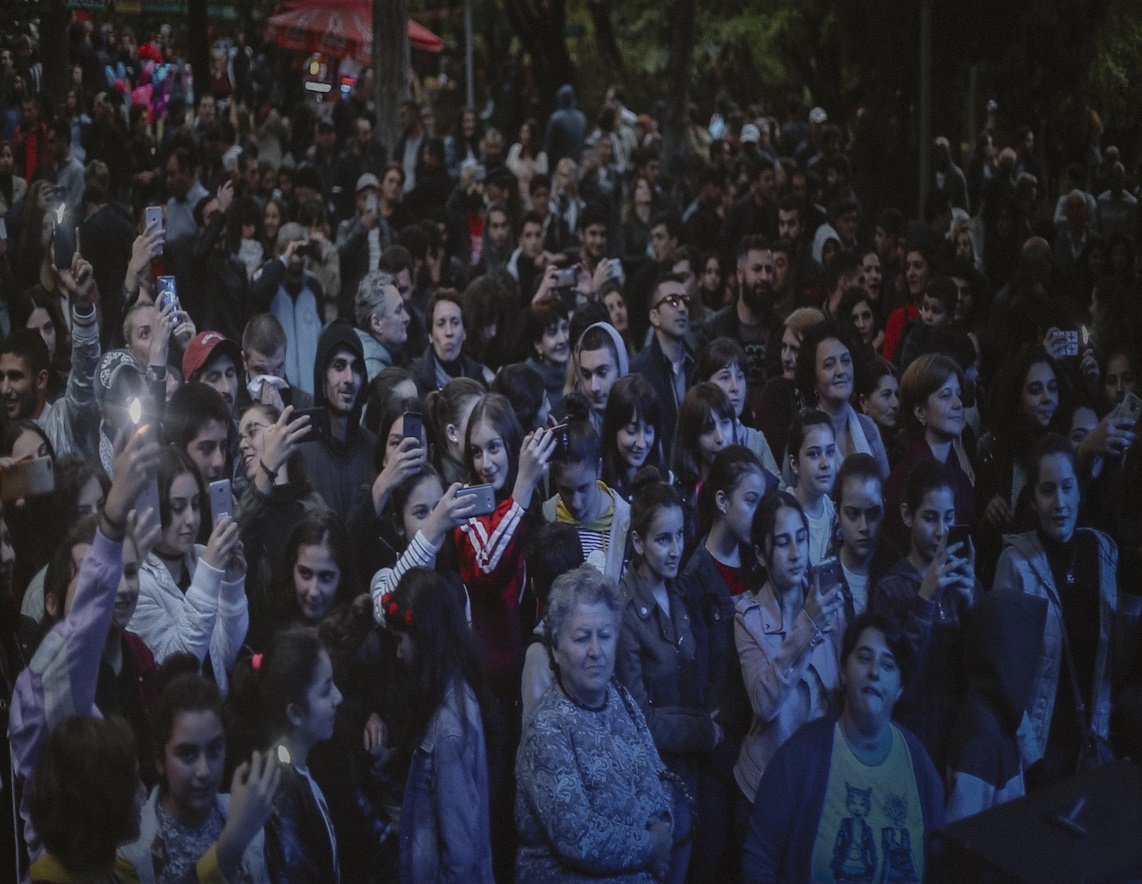 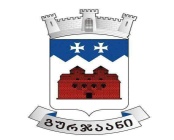 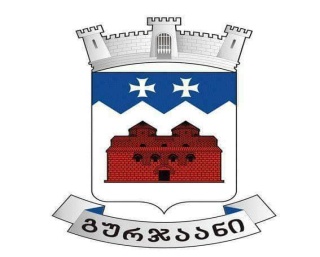 სასკოლო ჩემპიონატი მხიარულთა და საზრიანთა გუნდებს შორის;
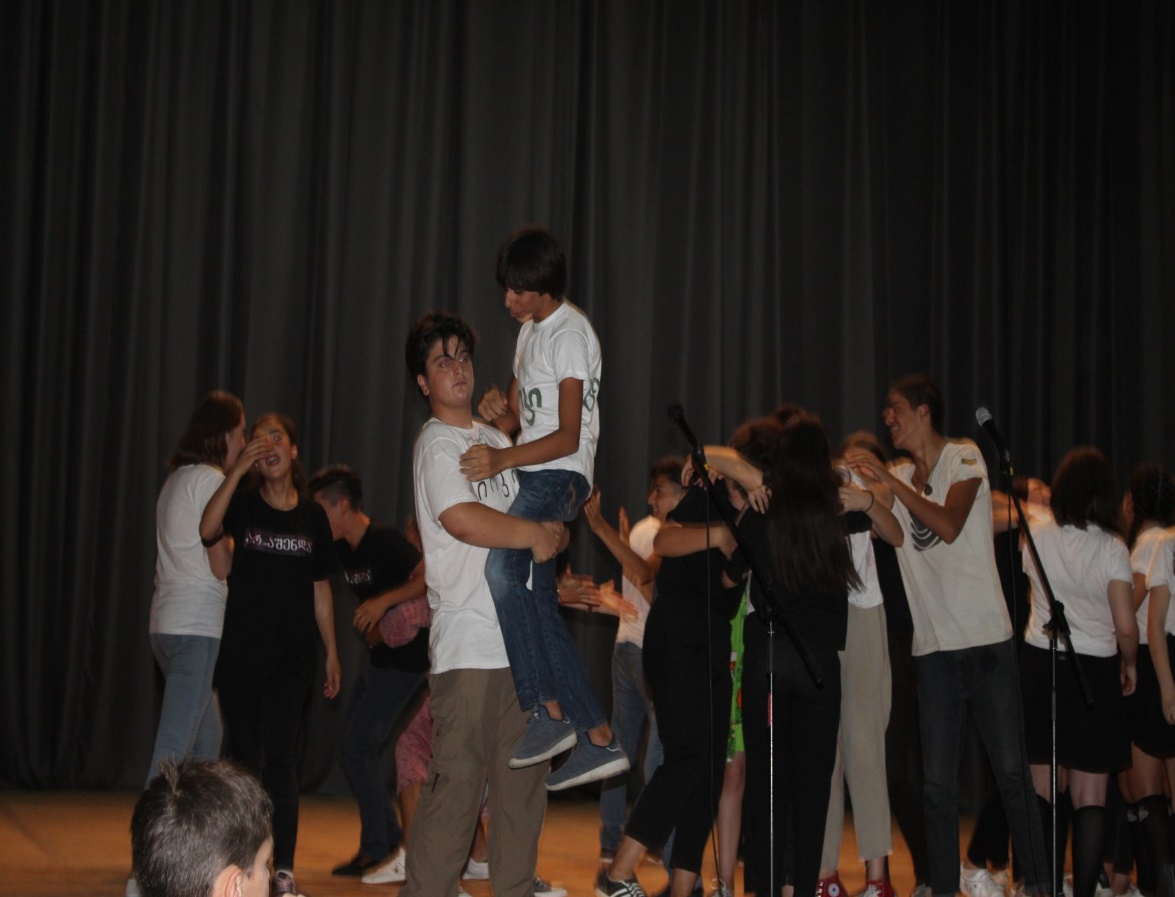 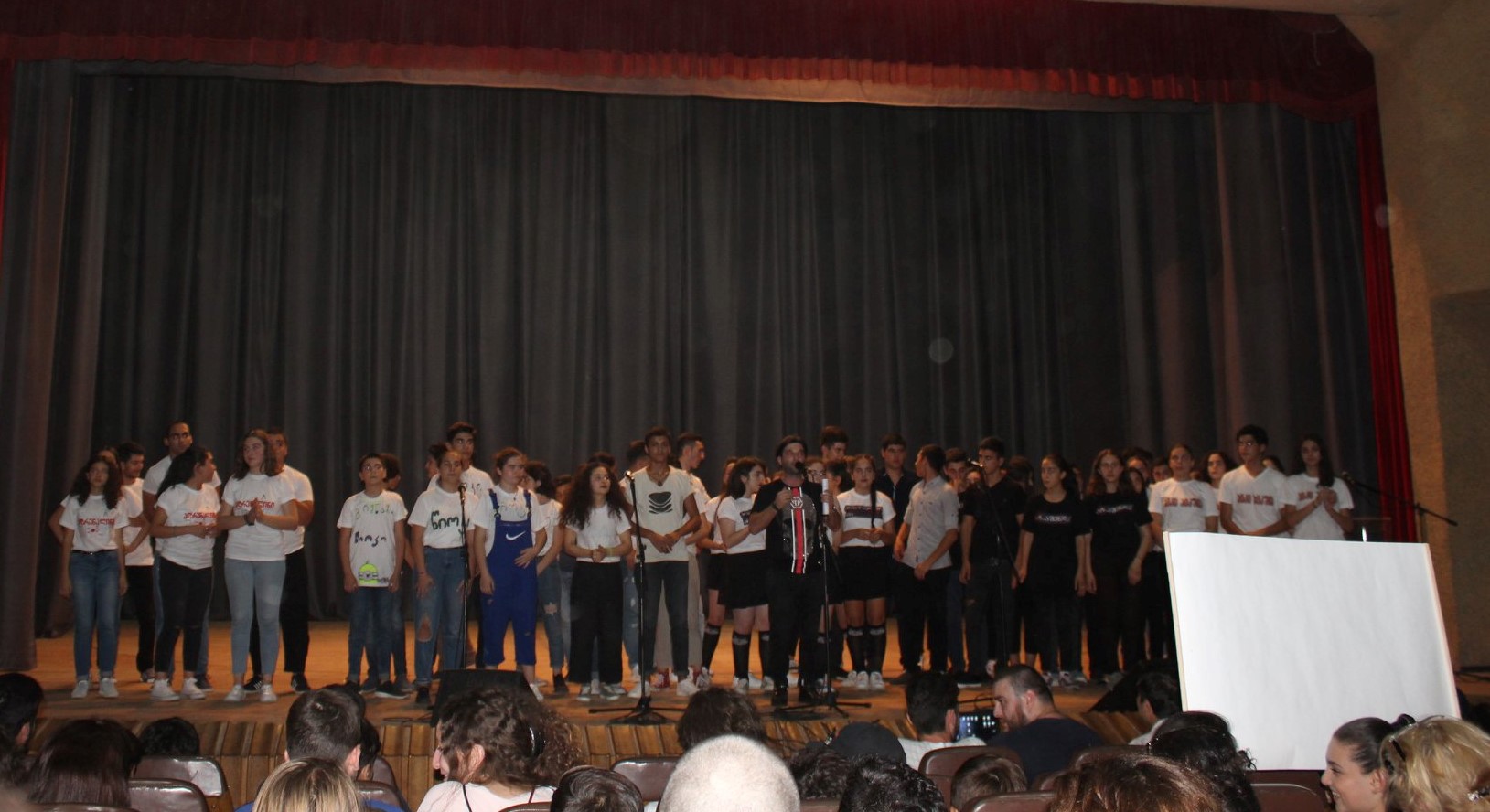 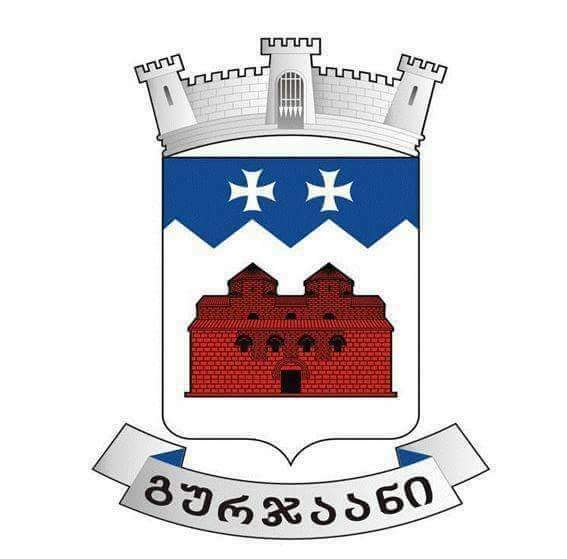 რა? სად? როდის? 
“დებატკლუბების” ჩამოყალიბება საჯარო სკოლებში;
ღამე მუზეუმში;
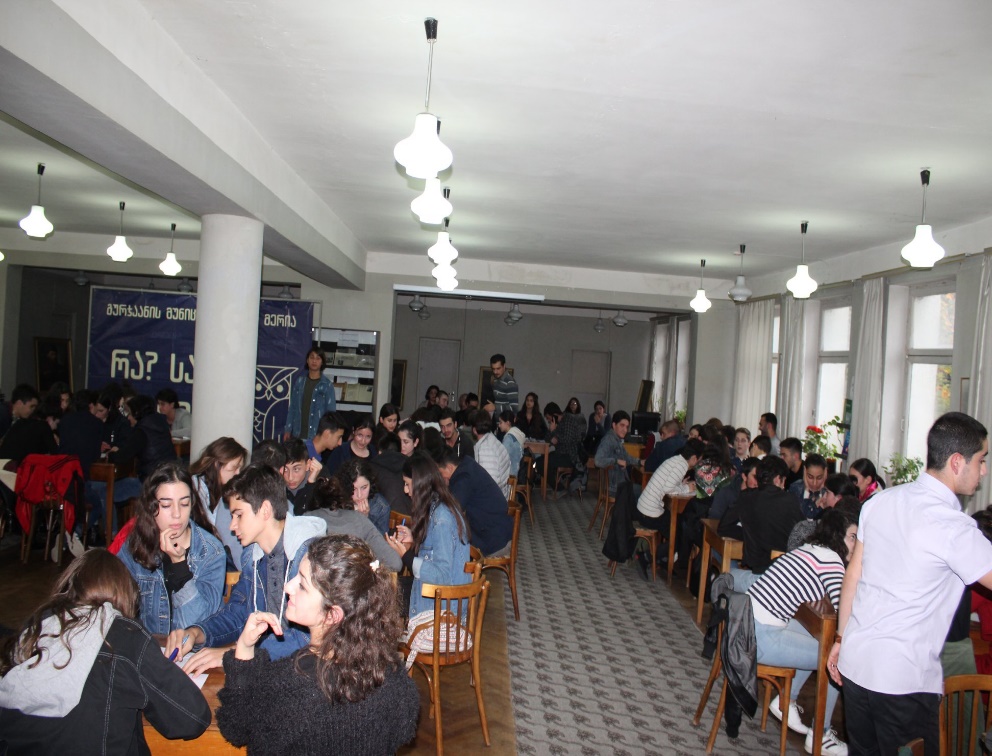 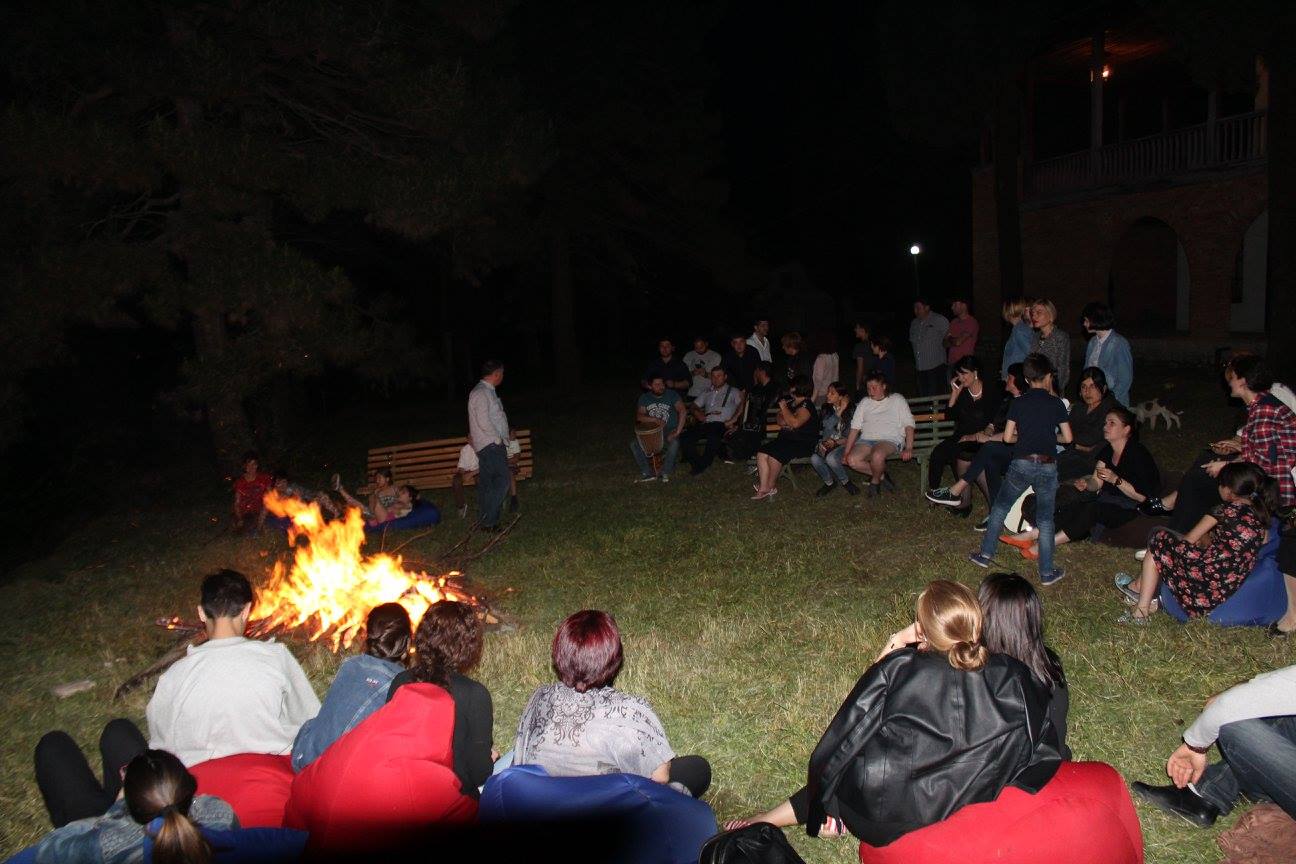 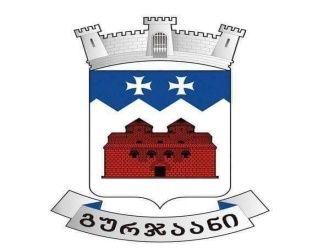 ხილის ფესტივალი;
მეცნიერების შოუ;
სინედოკის საერთაშორისო ფესტივალი;
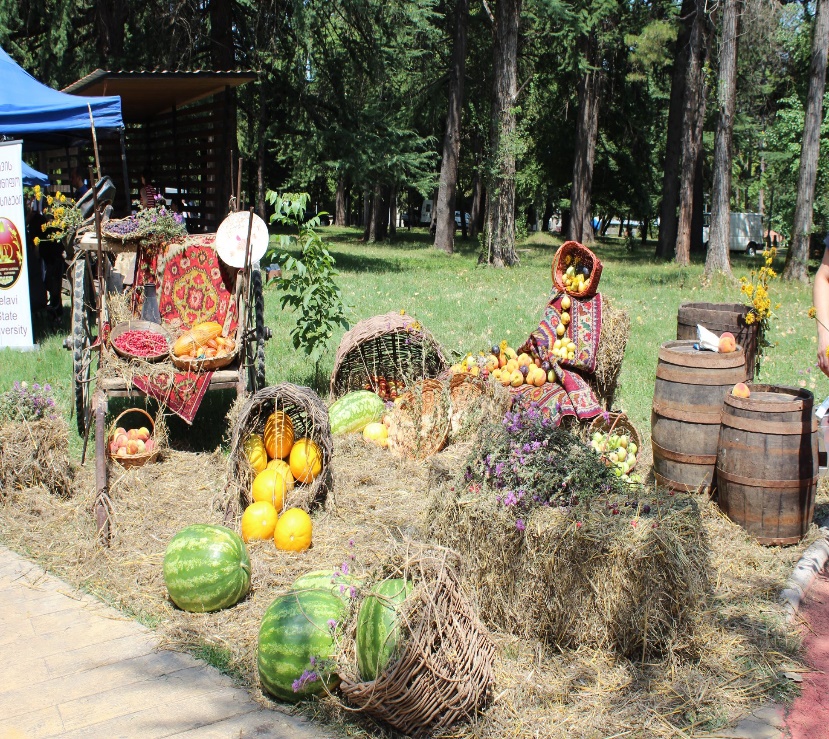 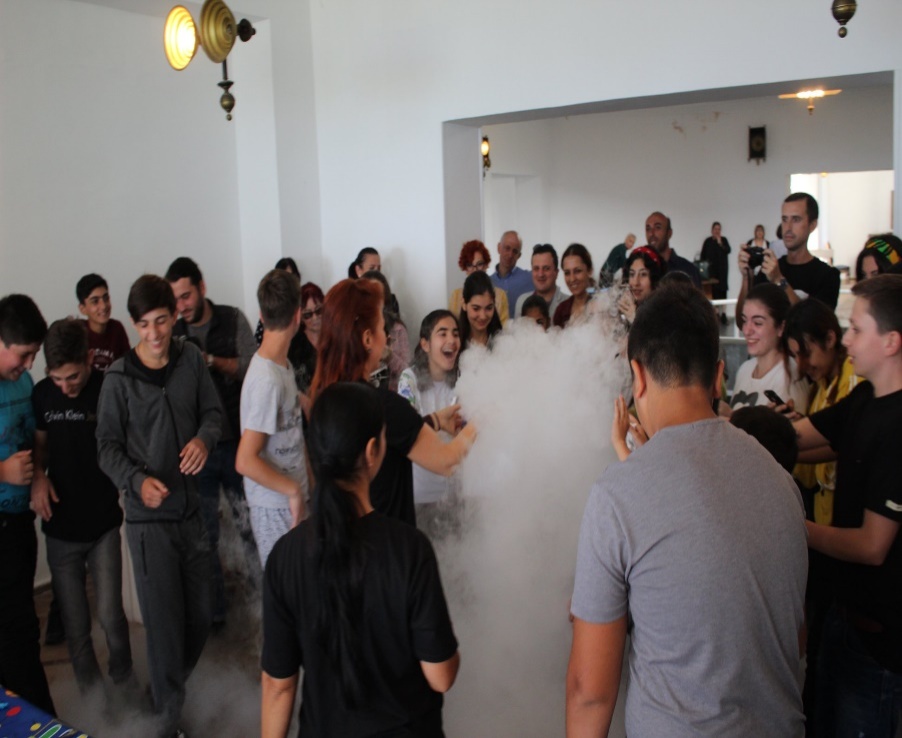 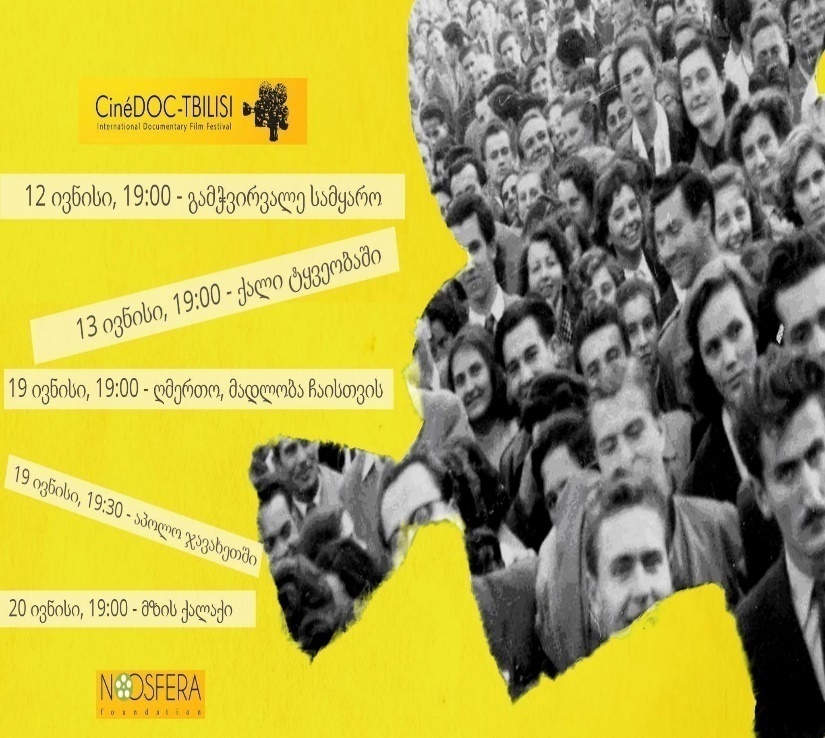 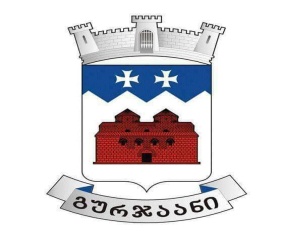 ანიმაციური ფესტივალი “თოფუზი”;
3 და 8 მარტისადმი მიძღვნილი სოციალური აქცია;
საჯარო სკოლის მოსწავლეებისთვის ექსკურსიები თბილისის ტექნოპარკში;
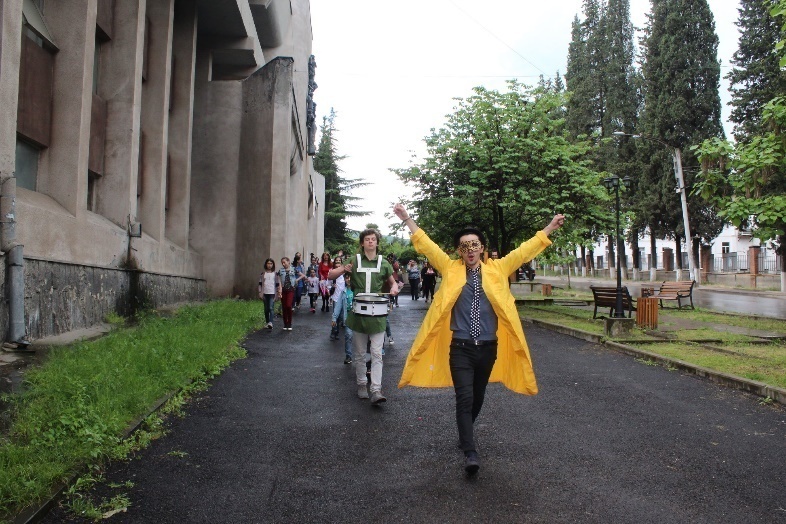 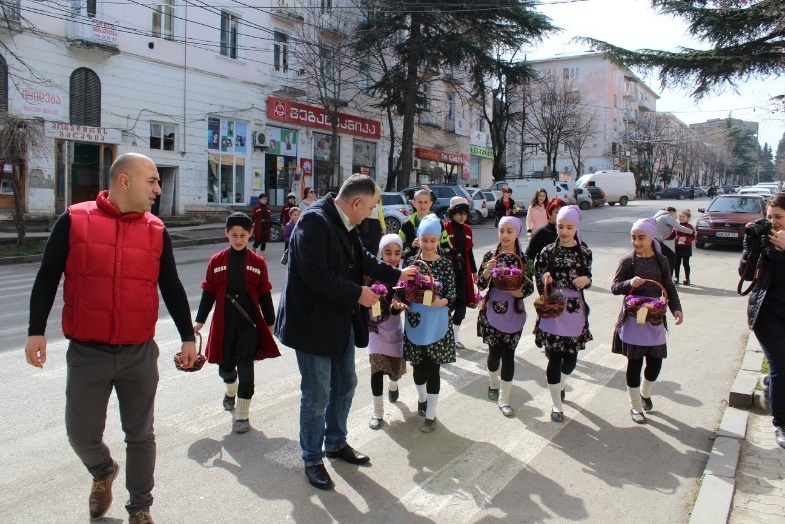 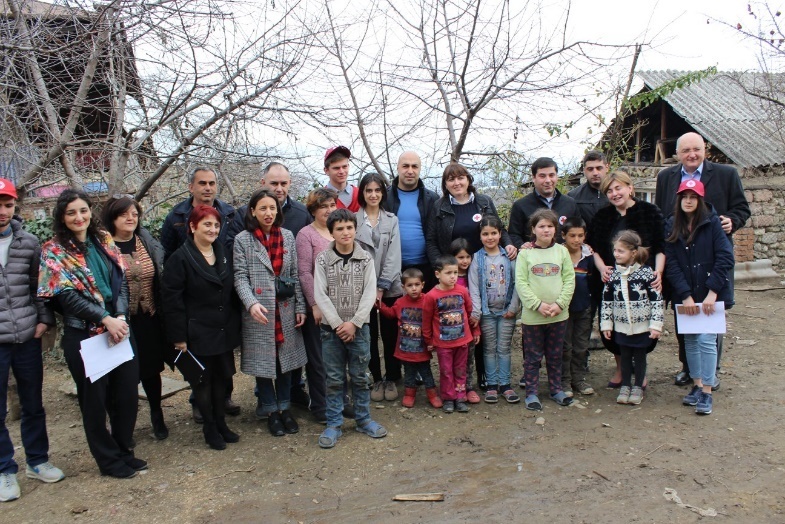 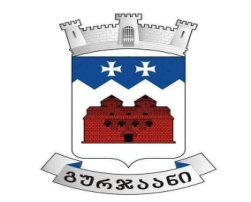 საშობაო ალილო;
აგვისტო - სპორტის თვე;
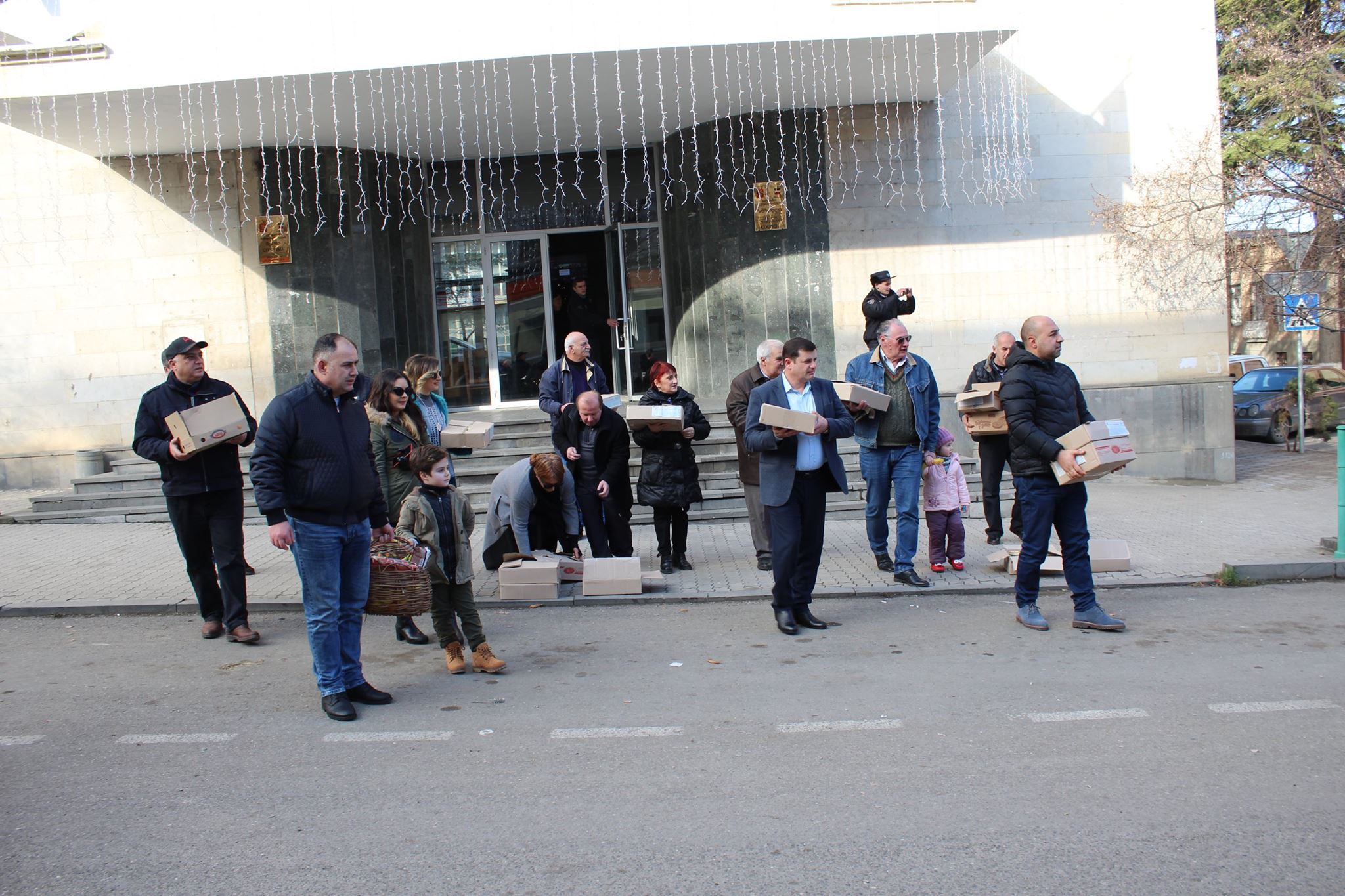 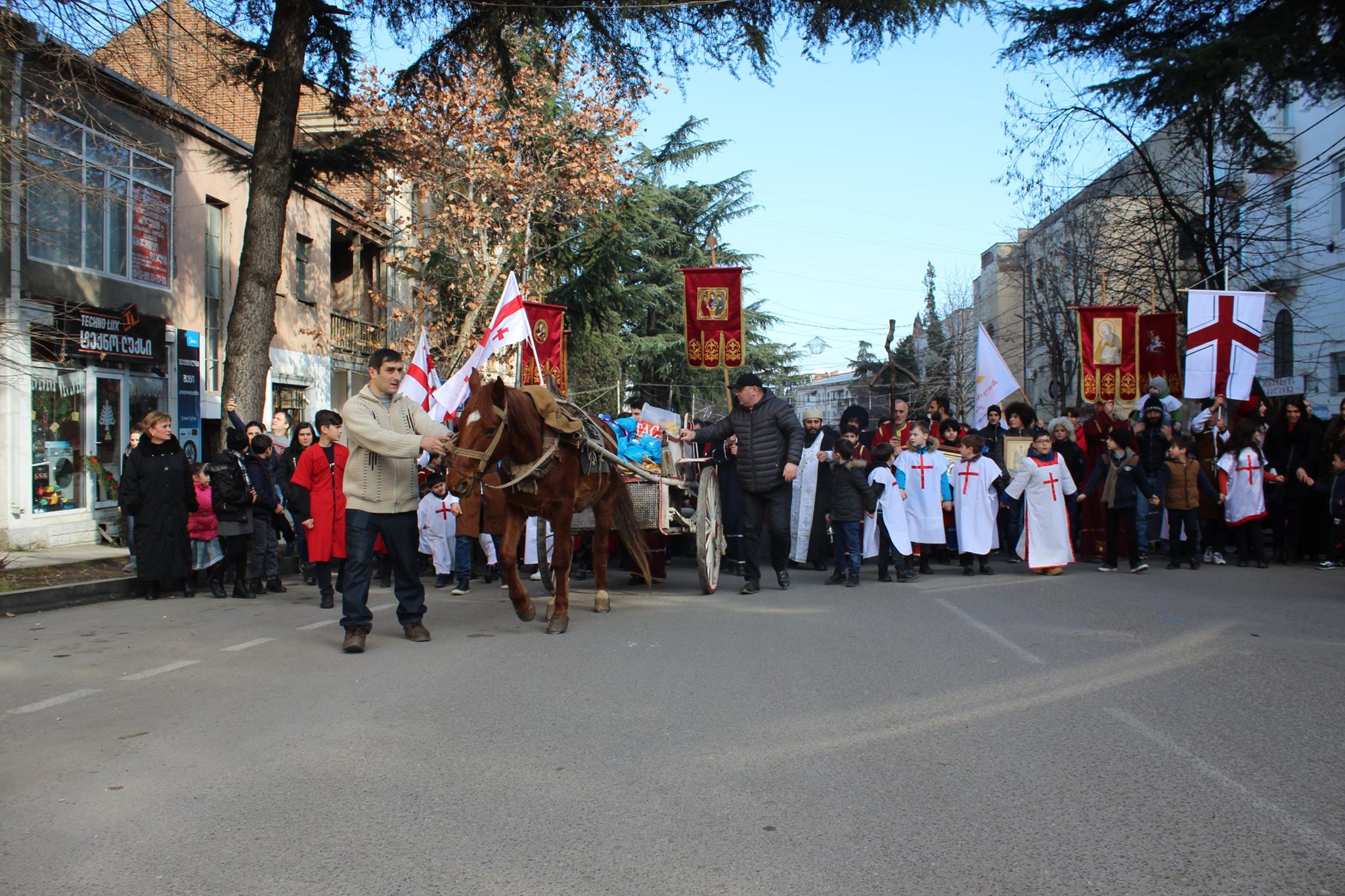 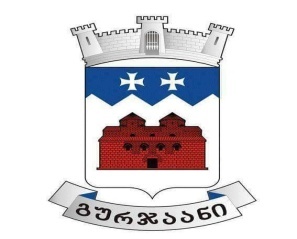 მასშტაბური ღონისძიებები:
9 მაისი - გამარჯვების დღე
26 მაისი - დამოუკიდებლობის 100 წლისთავი;
ფილმის პრემიერა - “ექვთიმე ღვთის კაცი”
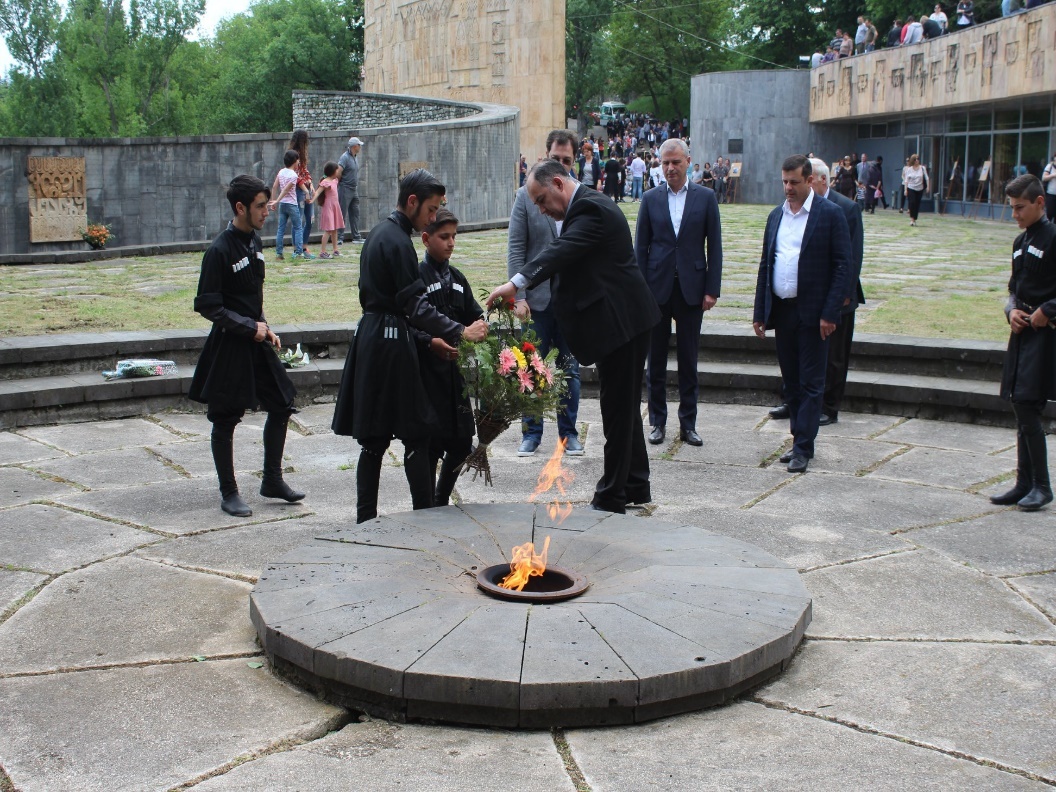 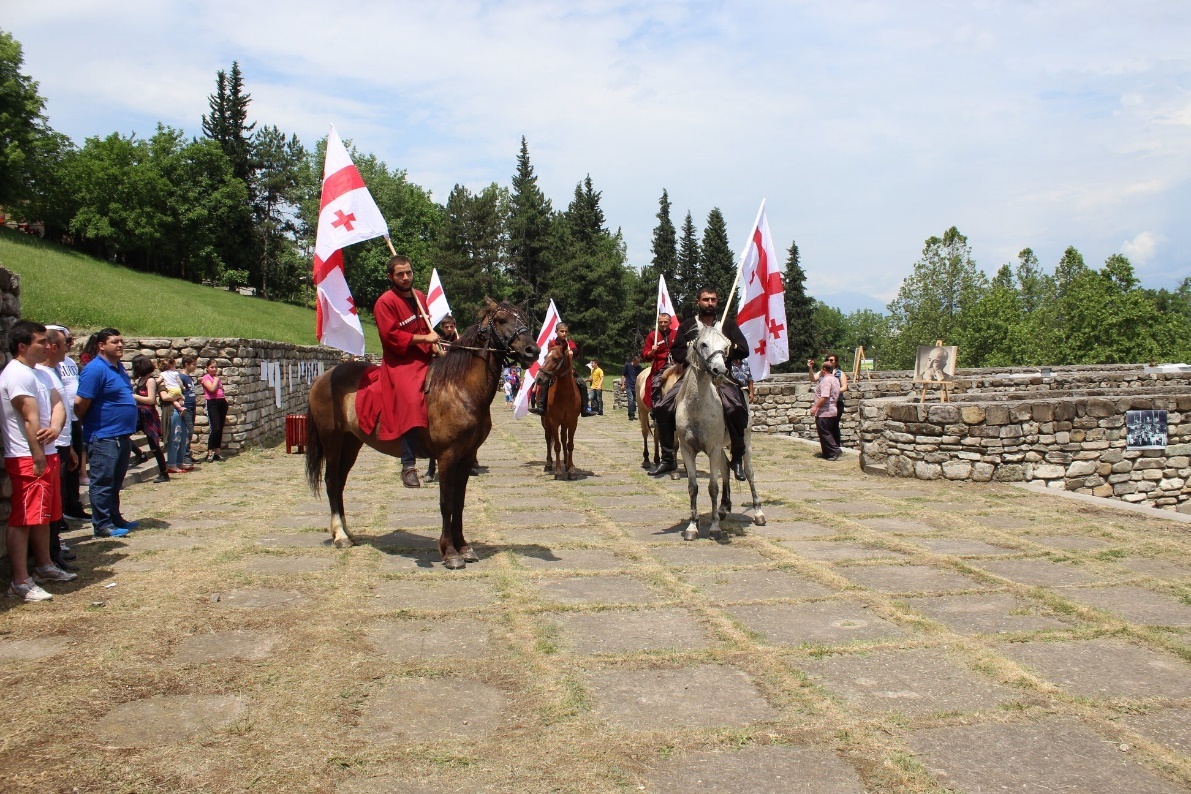 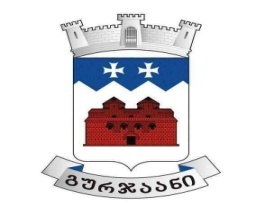 1 ივნისი - ბავშვთა დაცვის საერთაშორისო დღე;
მდგრადი ენერგეტიკის დღე;
ეროვნული სამოსის დღე;
პარასპორტი;
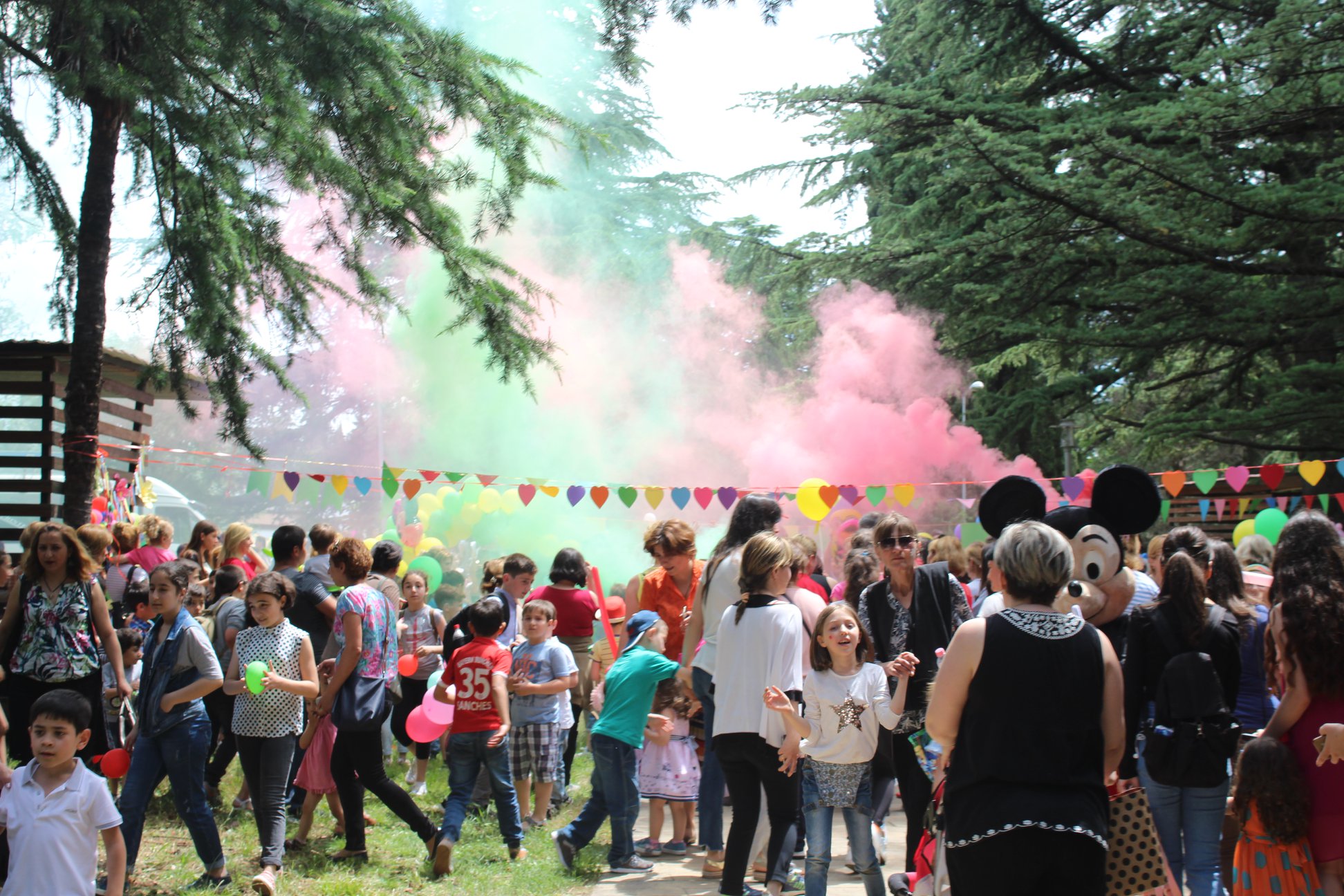 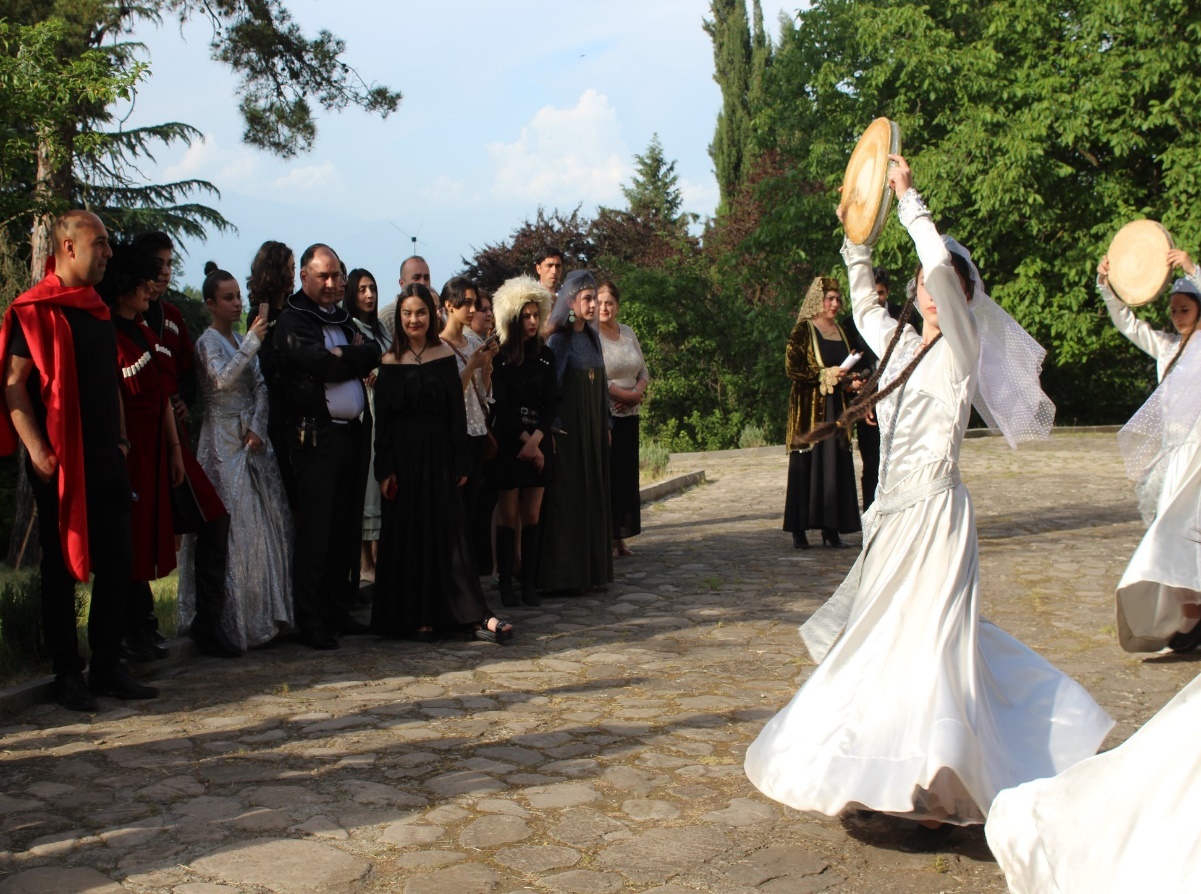 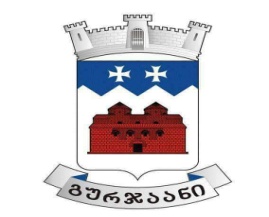 ანსამბლ “ერისიონის” კონცერტი;
ქართული ხმებისა და აჩიკო ნიჟარაძის კონცერტი;
ლაშა ღლონტის კონცერტი;
დათუნა ალადაშვილის კონცერტი;
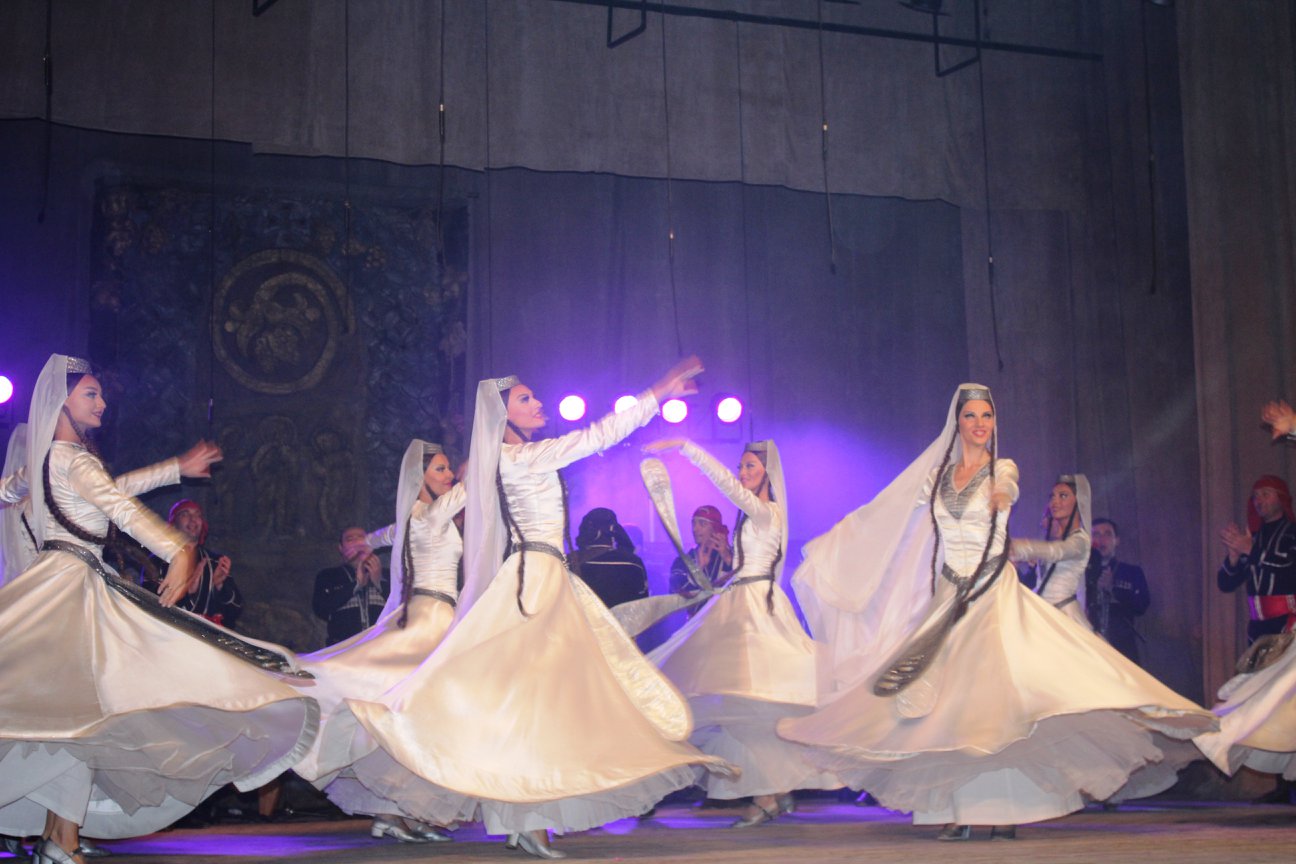 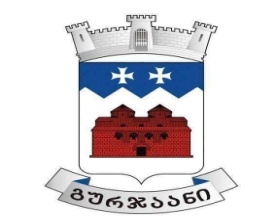 პაატა გულიაშვილის შემოქმედებითი საღამო;
გამოფენა “ილია ევროპელი”;
მიუნჰენის თანამედროვე მუსიკალური ჯგუფის ვიზიტი;
მოძრაობის თეატრის სპექტაკლი “ ჩუმად, რეპეტიციაა”;
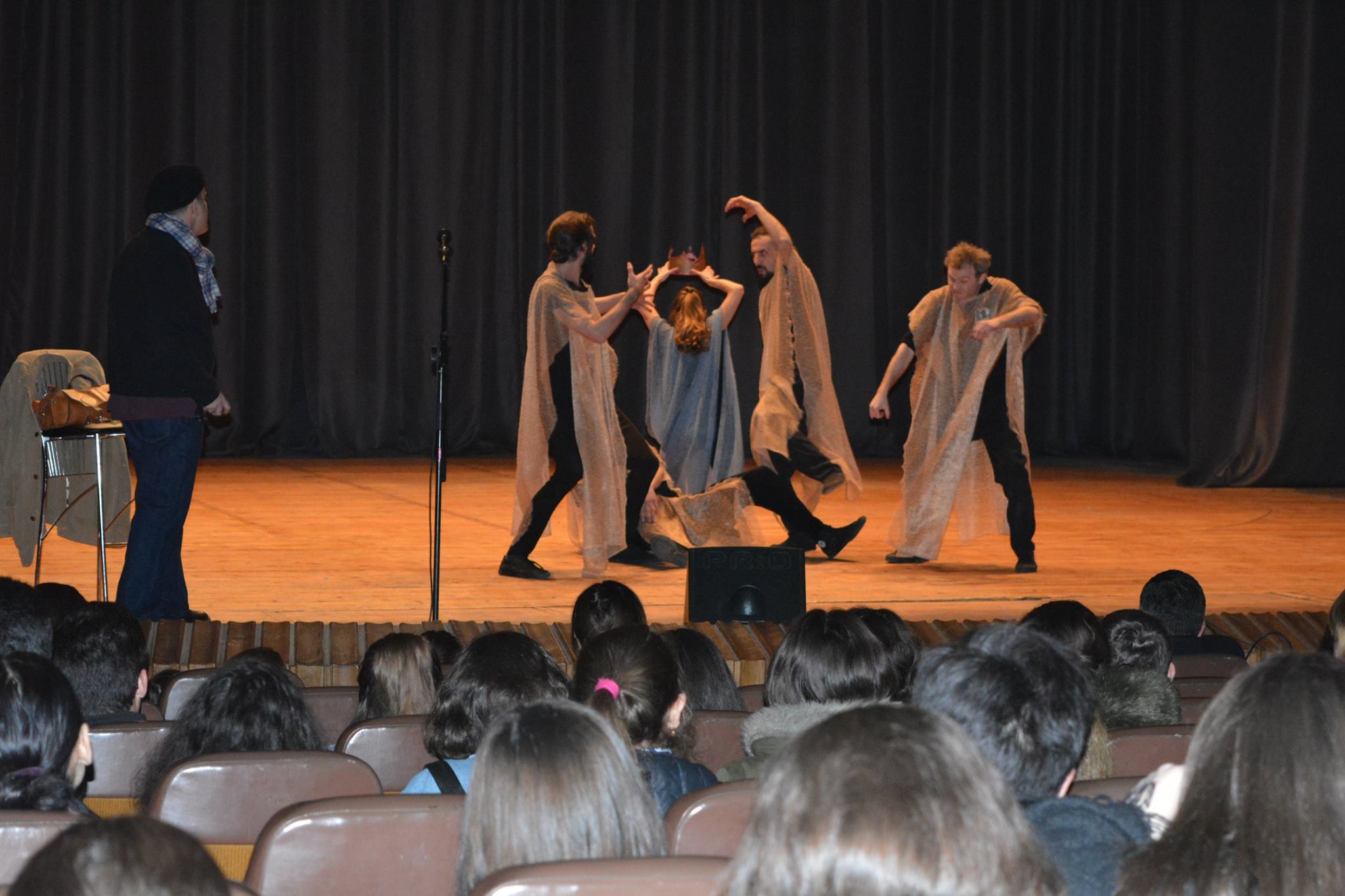 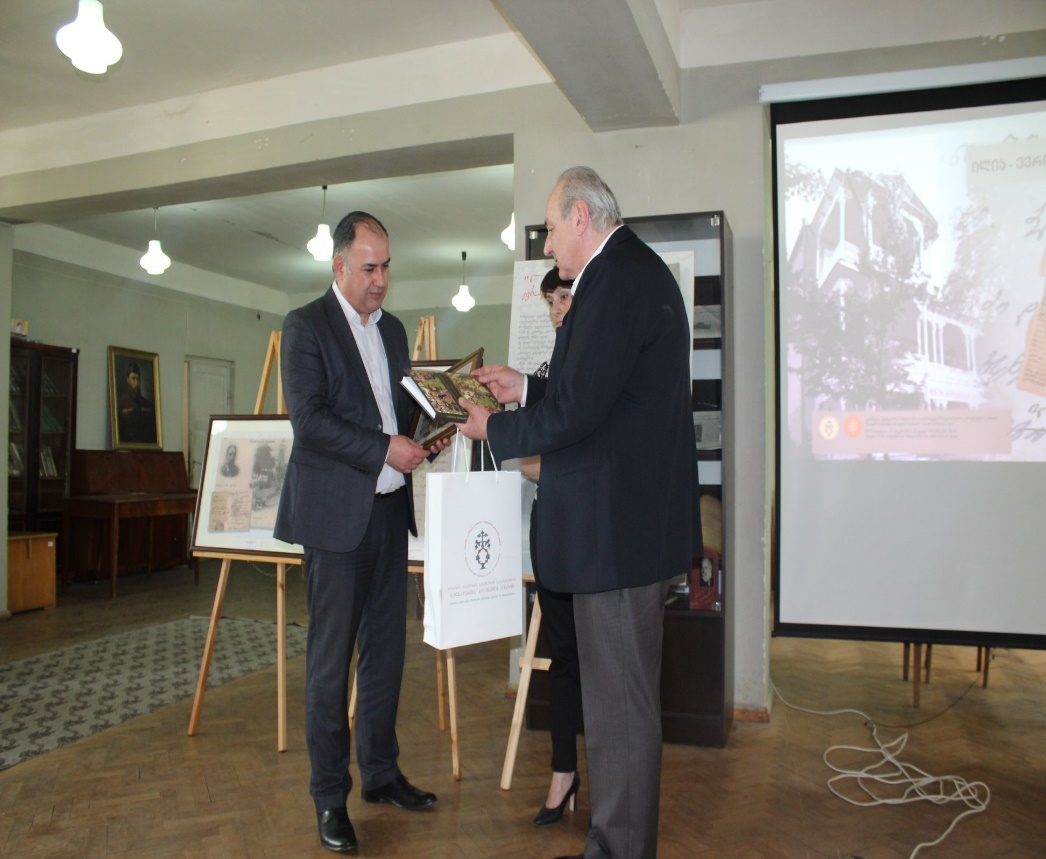 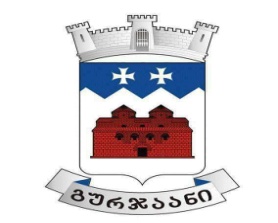 სპორტული ღონისძიებები:
ღია პირველობა ცურვაში;
საქართველოს პირველობა ჭიდაობაში;
გრანდიოზული რესპუბლიკური ტურნირი ძირკოკში;
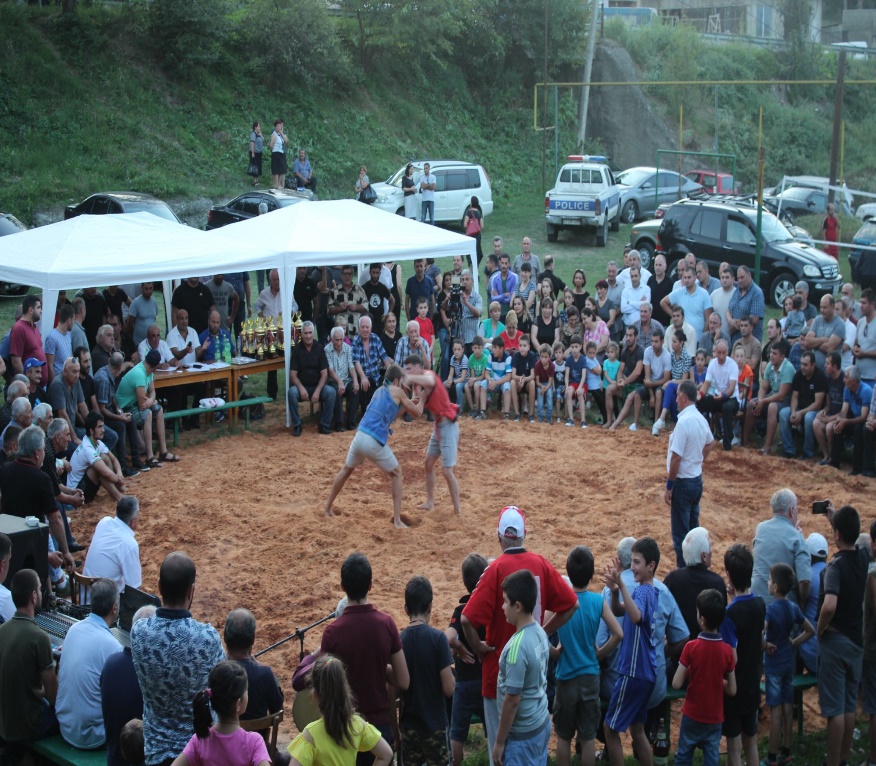 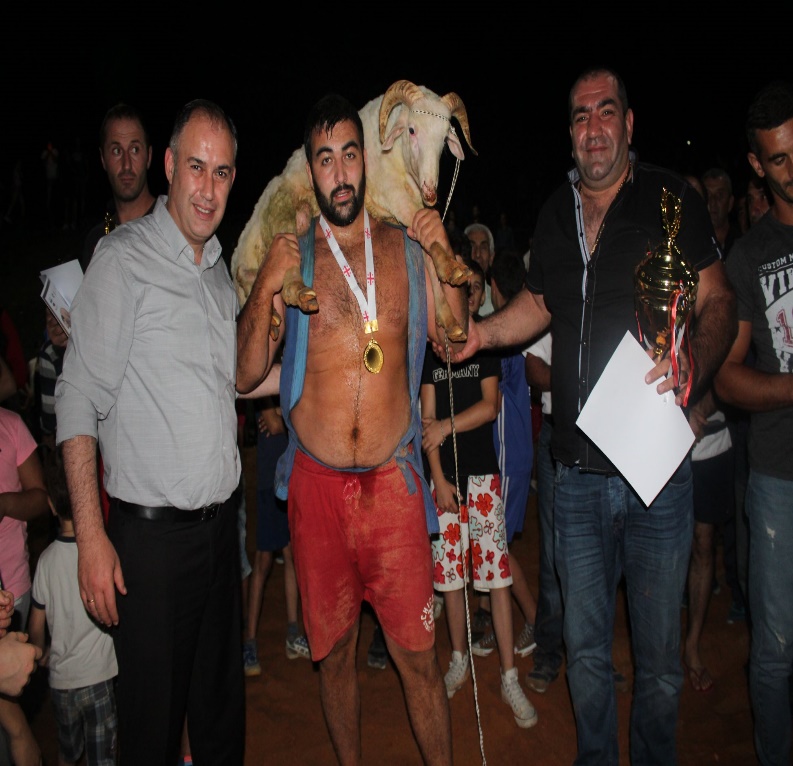 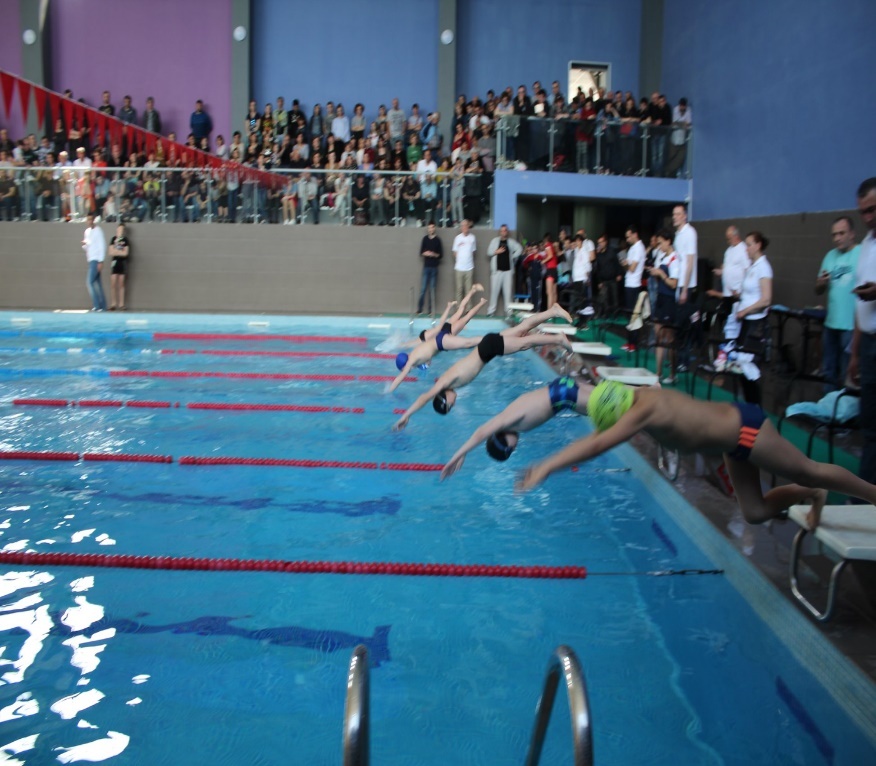 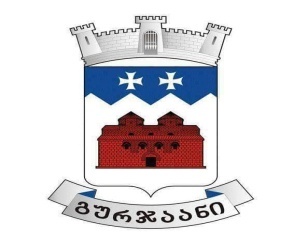 სასკოლო ტურნირი სპორტის რამდენიმე სახეობაში;
სასკოლო სპარტაკიადა;
კახეთის ღია პირველობა ჭადრაკში;
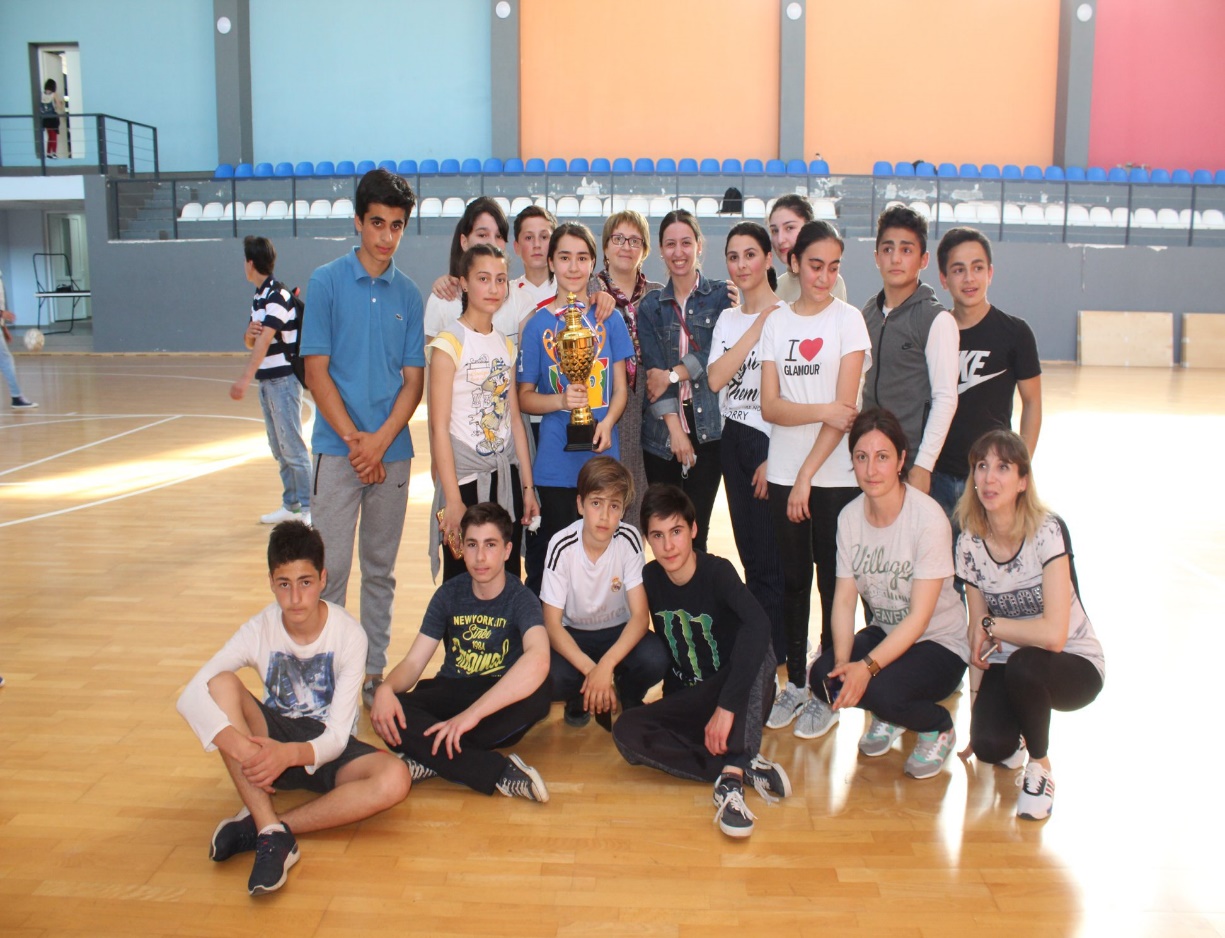 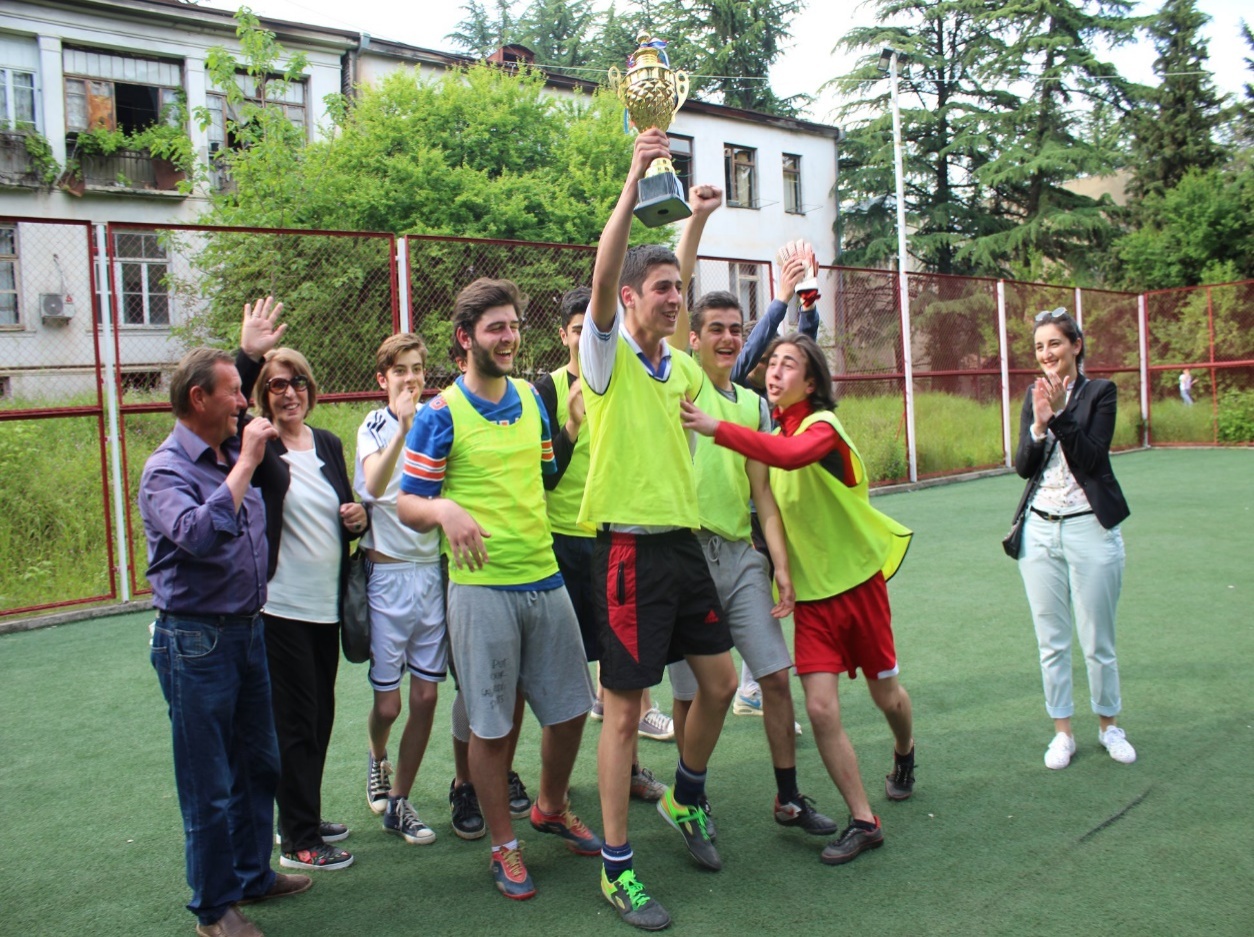 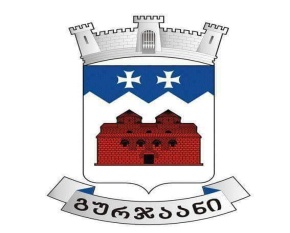 მოყვარულთა თასი მინი ფეხბურთში;
ალექსი ნატროშვილის სახელობის ტურნირი ფეხბურთში;
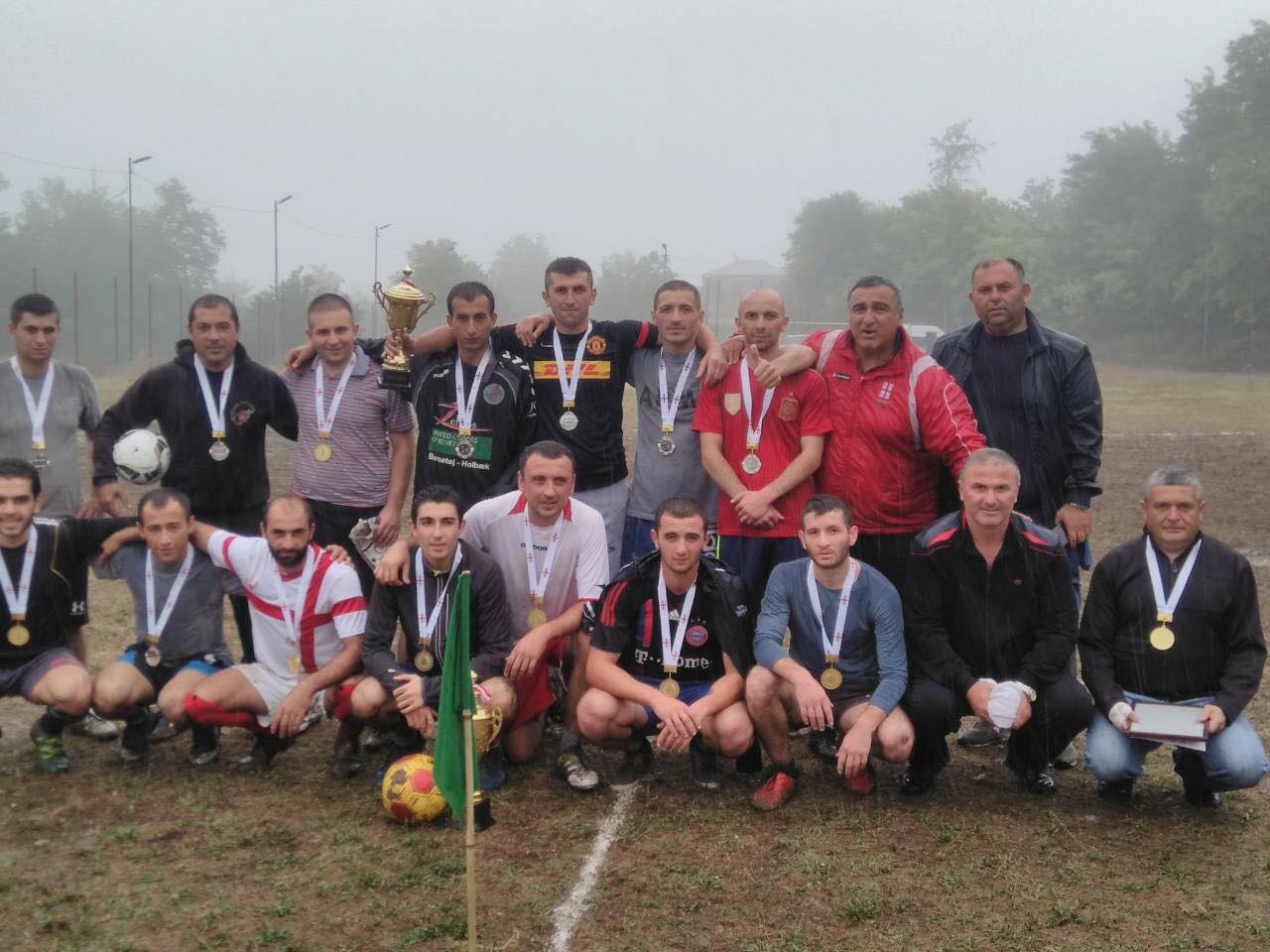 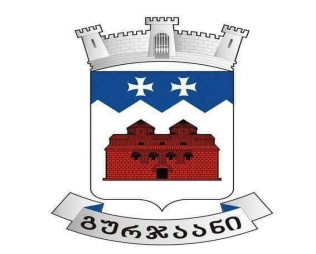 გაიხსნა ორი მემორიალური დაფა:
აგვისტოს ომის გმირის ალექსი ნატროშვილის (სოფელი ვაჩნაძიანი)
აფხაზეთის ომის გმირის მიხეილ მარჩილაშვილის (სოფელი ვაჩნაძიანი)
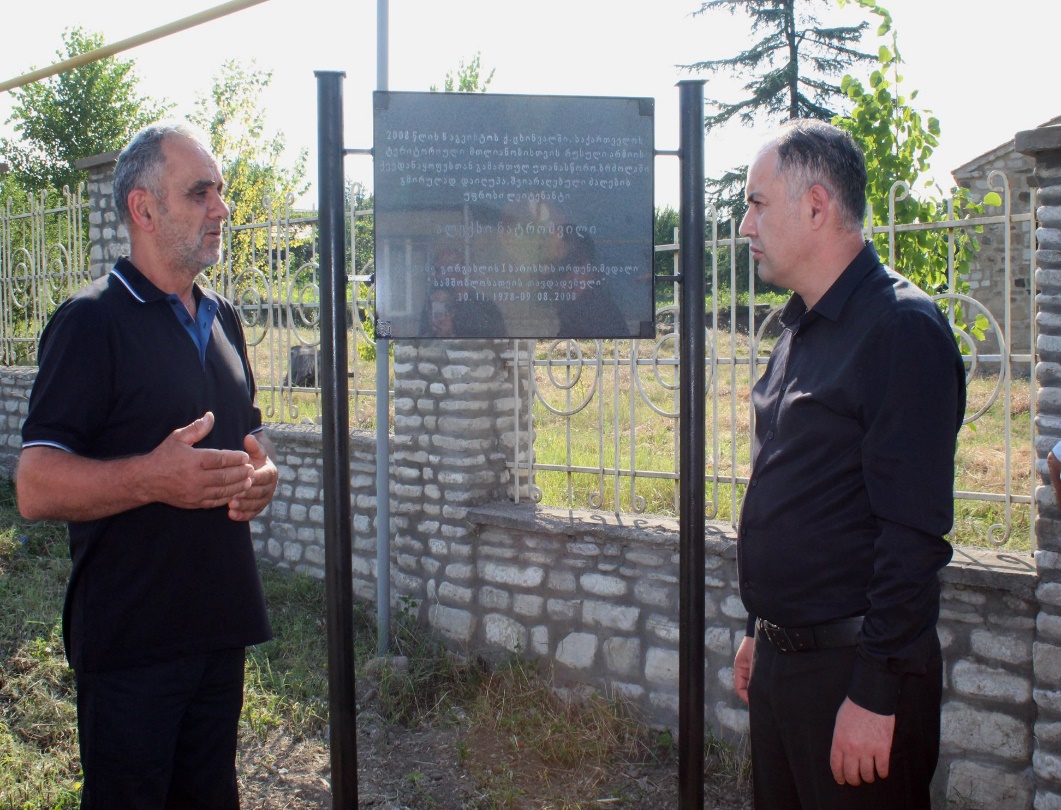 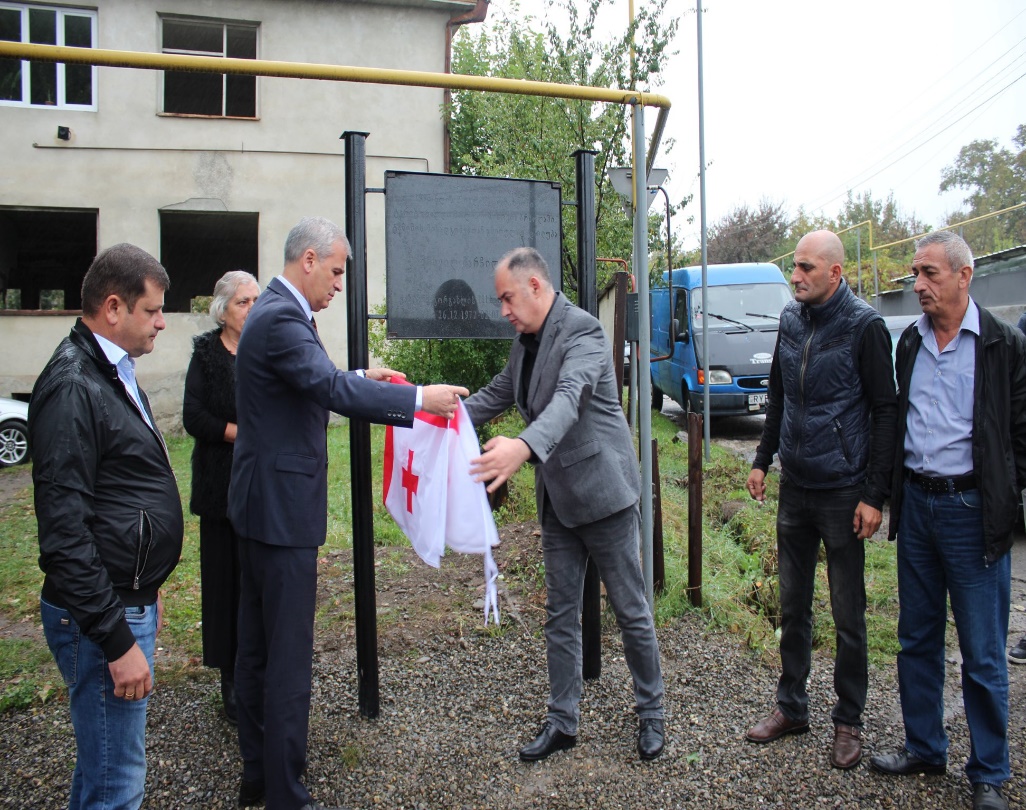 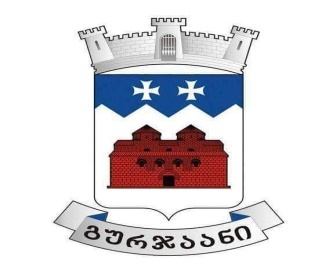 საერთაშორისო ურთიერთობები და ტურიზმი
ურთიერთთანამშრომლობის შესახებ განზრახულებათა წერილი და მემორანდუმი გაფორმდა:
პოლონეთის პიასეჩნოს მუნიციპალიტეტთან;
ბელორუსიის ქალაქ გოროდოკთან;
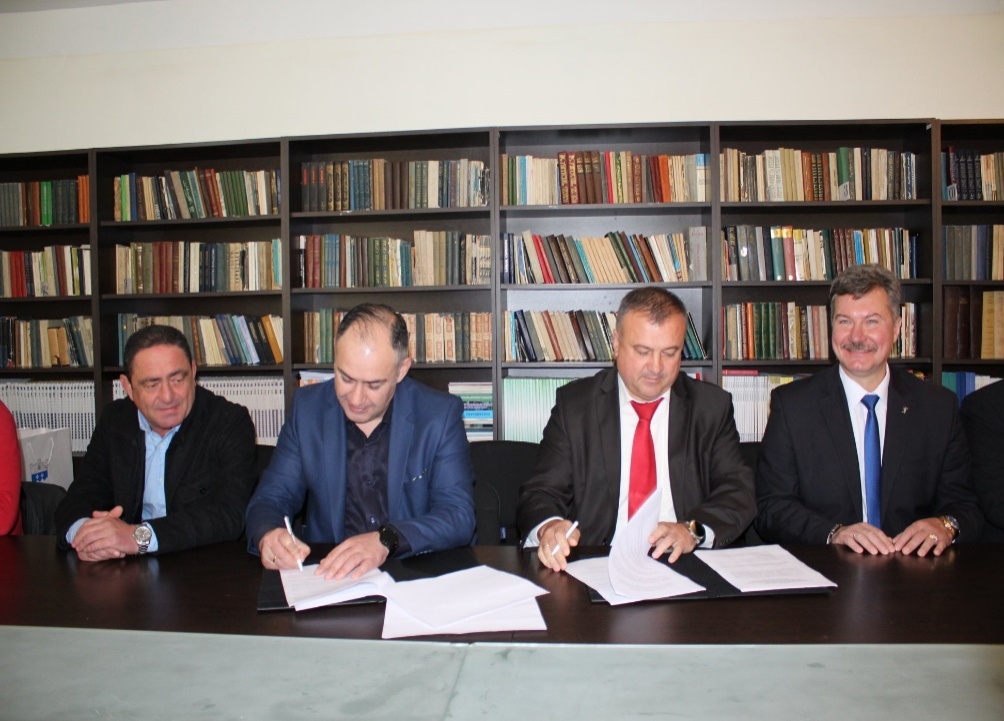 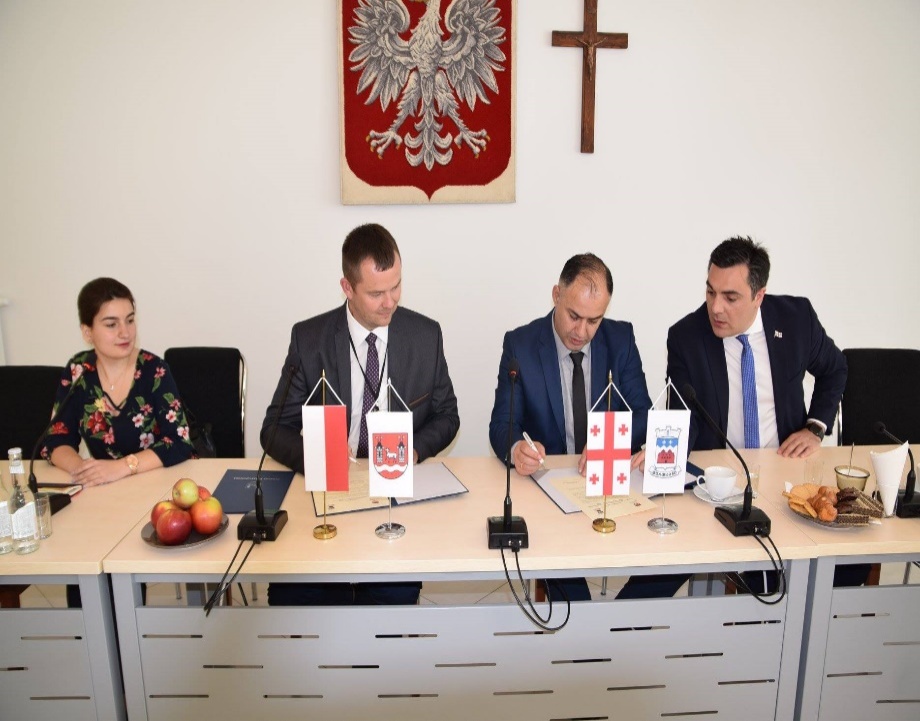 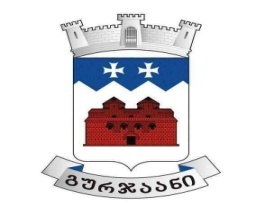 ლიეტუვას  პაკრუოისის მუნიციპალიტეტთან;
ესტონეთის ქალაქ კუუსალუს მუნიციპალიტეტთან;
სლოვაკეთის პოვაჟსკა-ბისტრიცას რაიონთან;
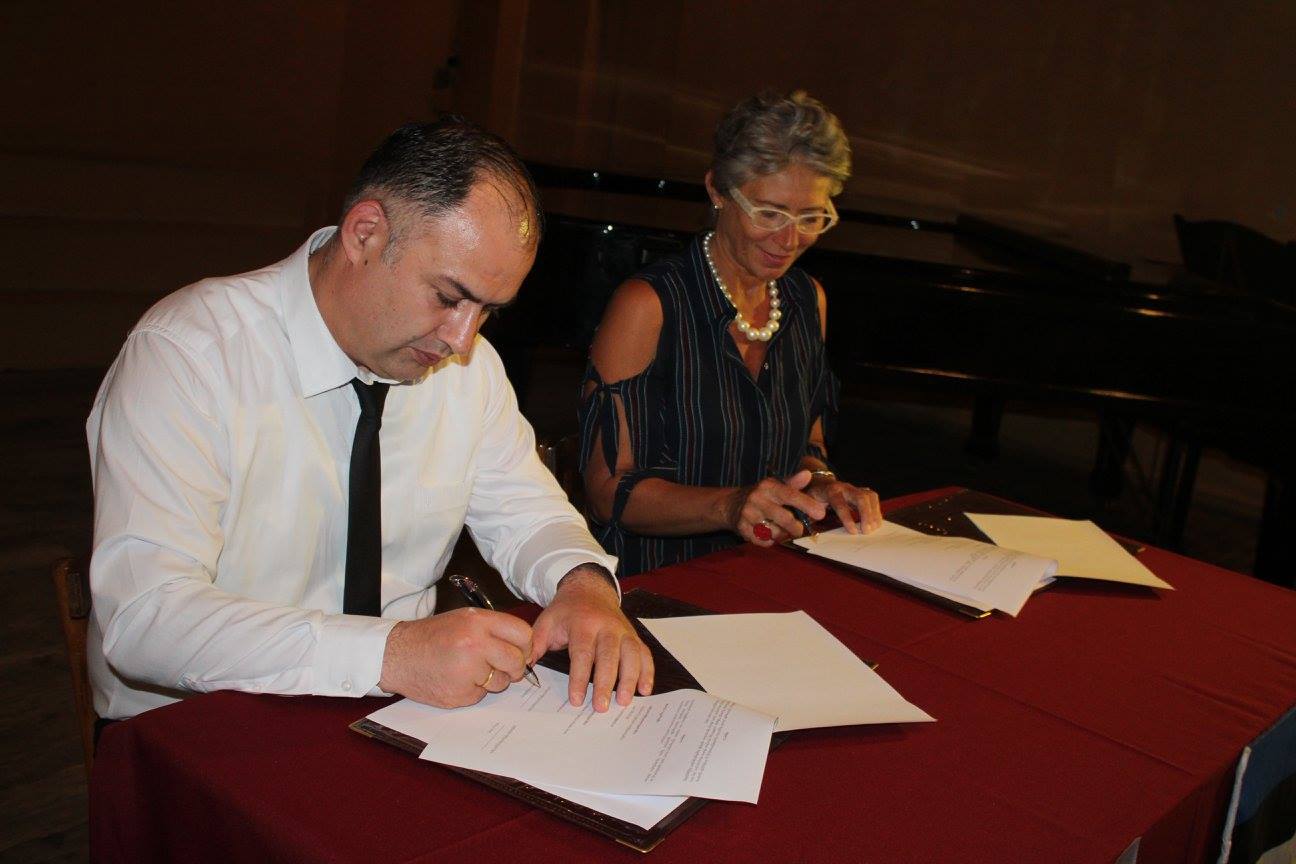 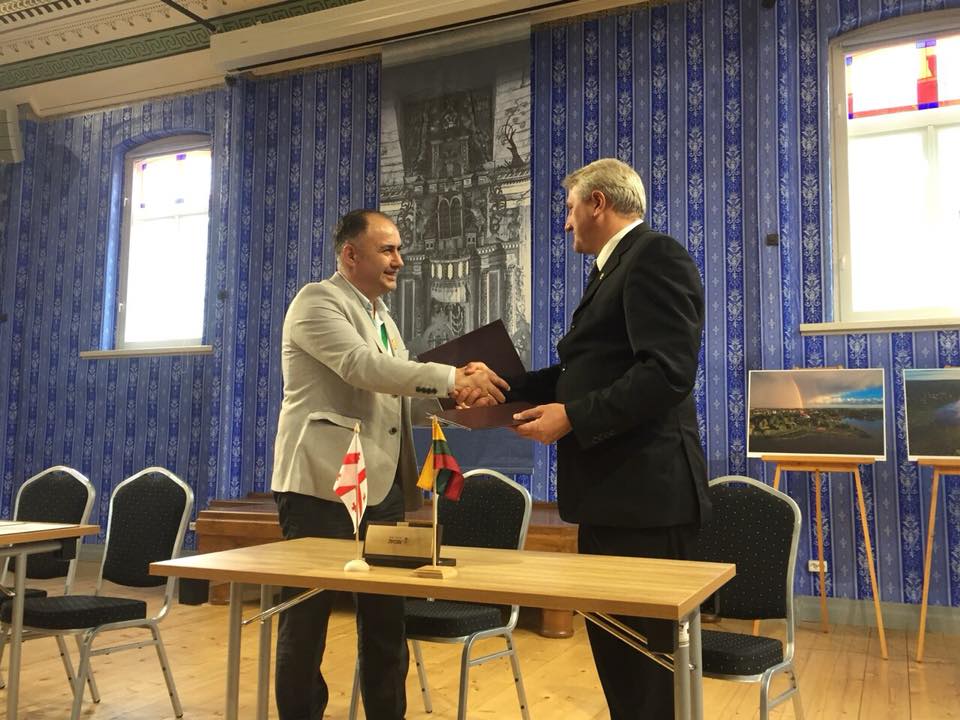 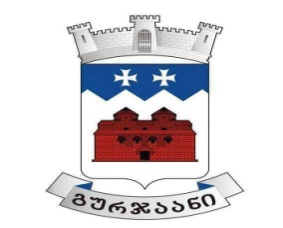 გურჯაანში ვუმასპინძლეთ 6 ქვეყნის დელეგაციას:
ესტონეთის ქალაქ კუუსალოს;
პოლონეთის პიასეჩნოს მუნიციპალიტეტს;
ესპანეთის ლა-რიოხას მხარეს;
ბელორუსიის ქალაქ გოროდოკს;
საფრანგეთის შაბლს;
ლიეტუვას პაკრუოისს;
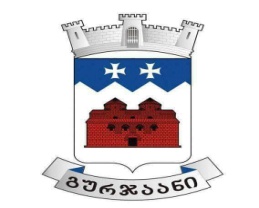 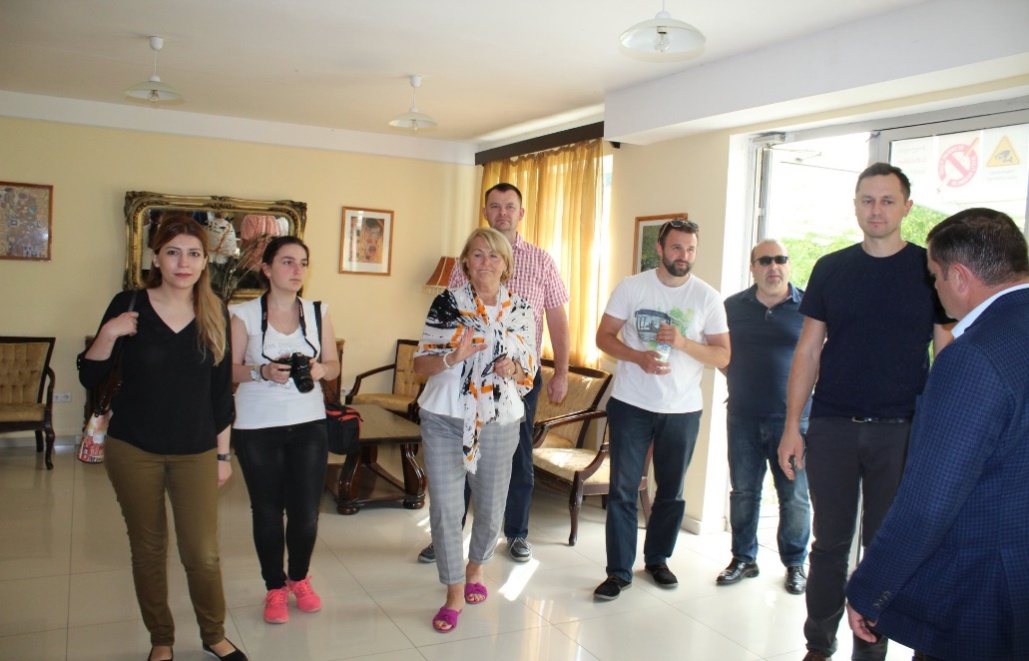 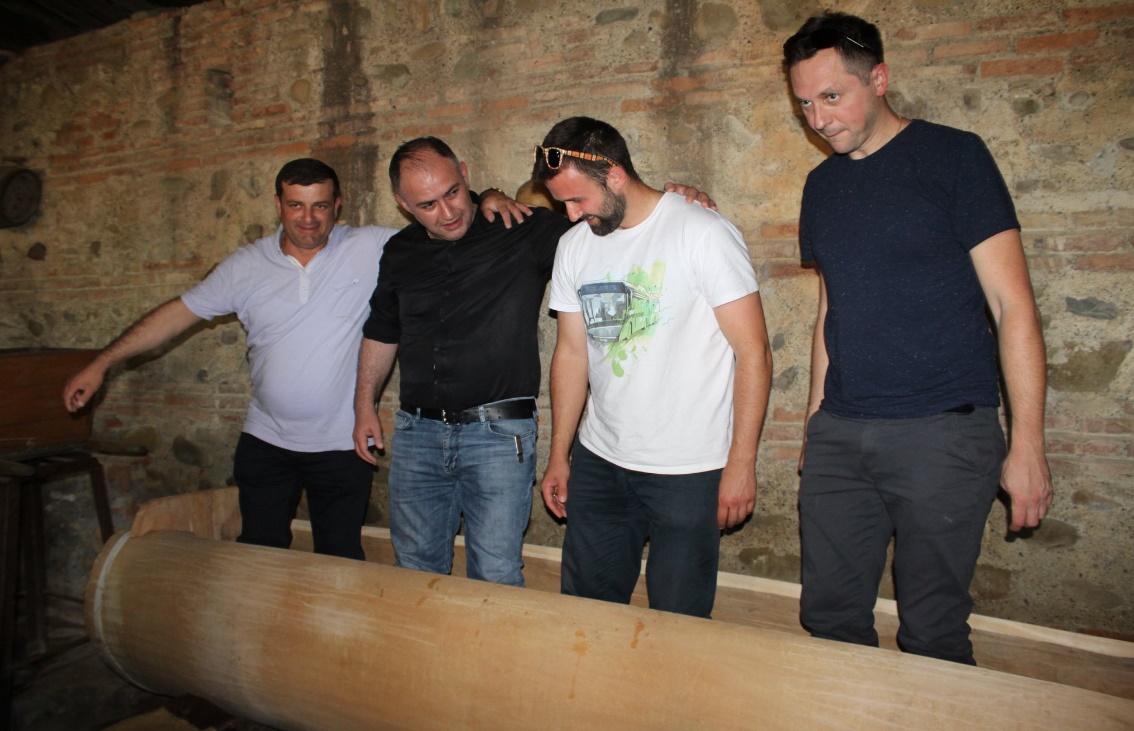 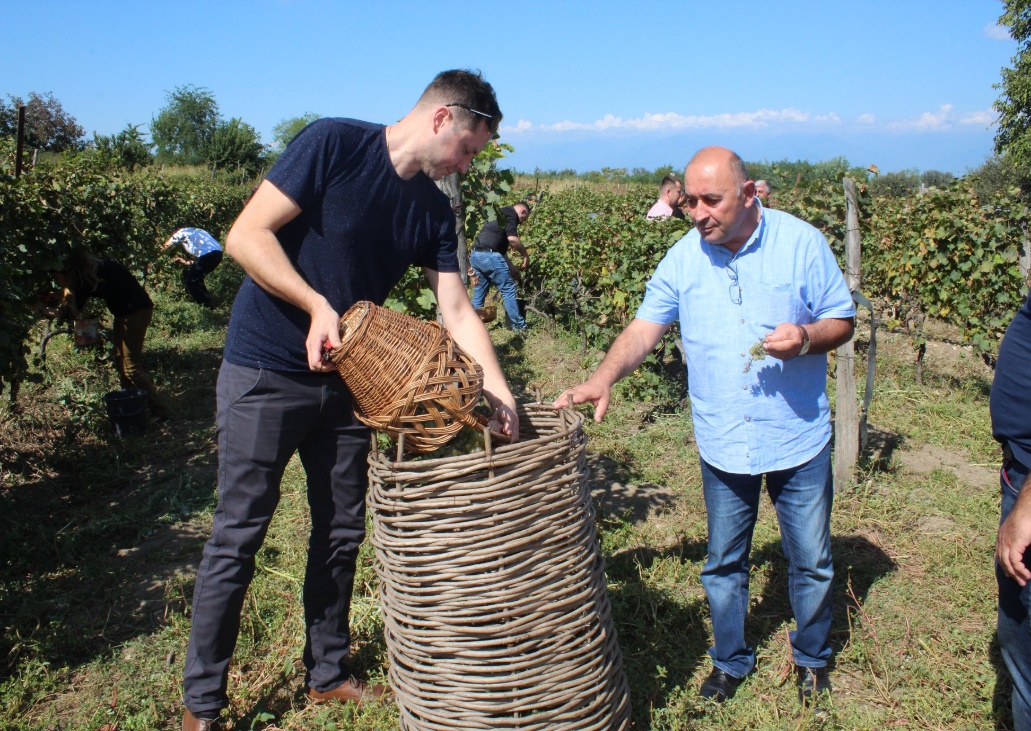 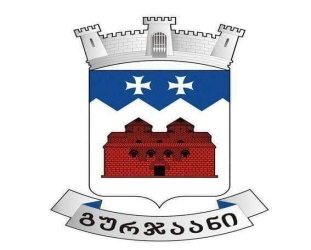 მოსახლეობასთან შეხვედრები ყველა სოფელში:
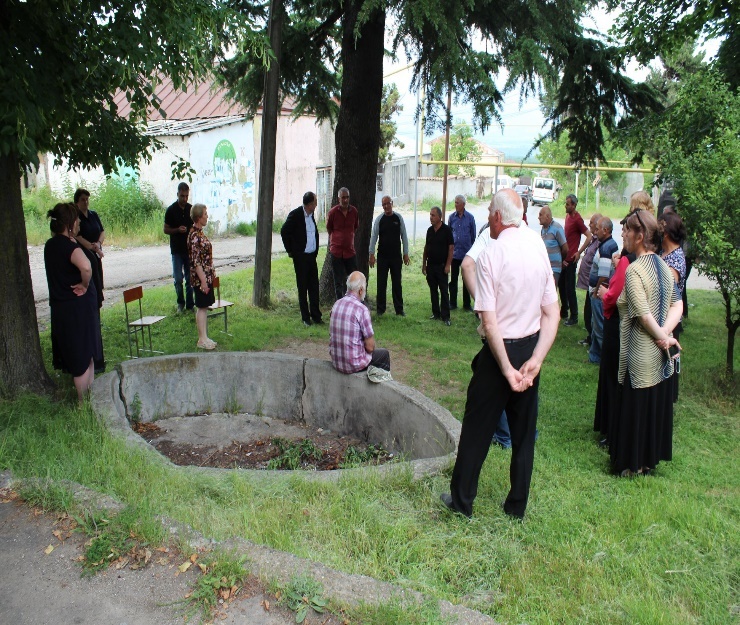 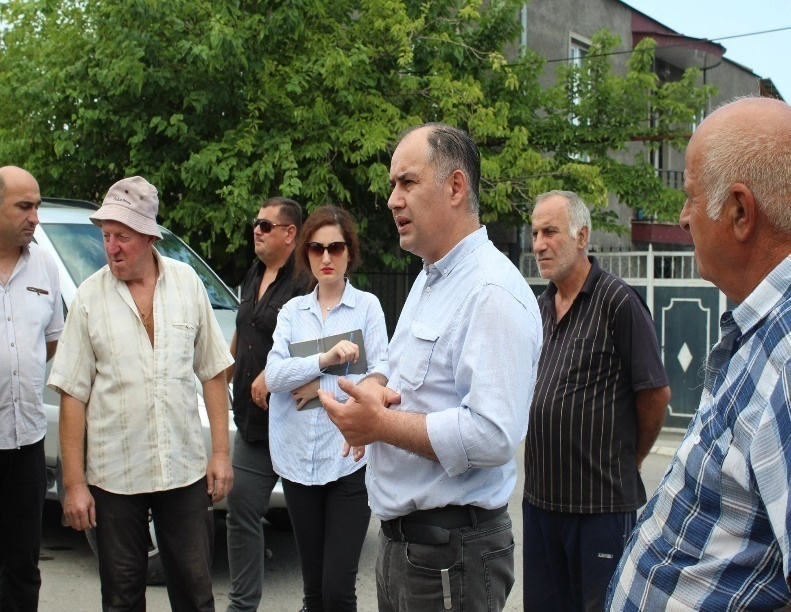 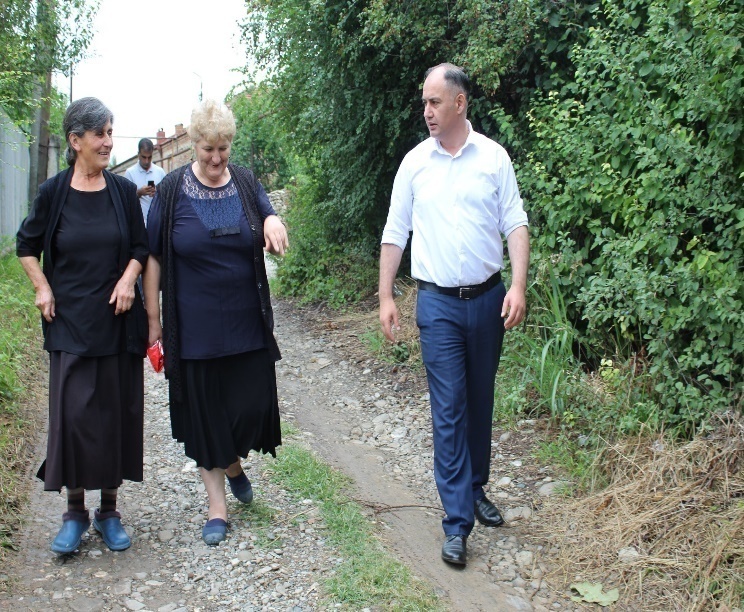 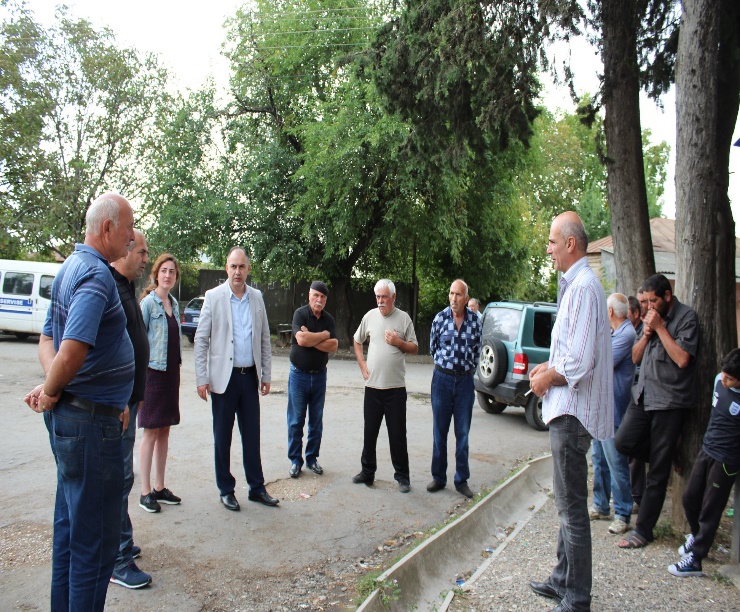 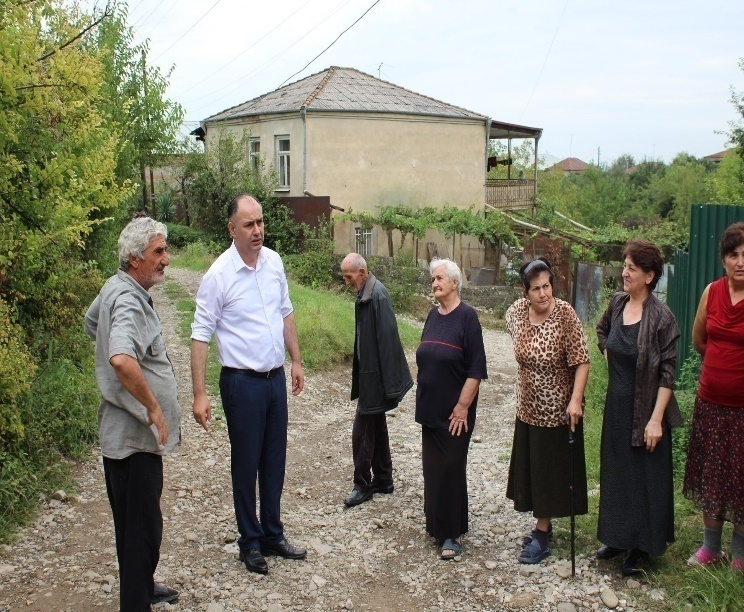 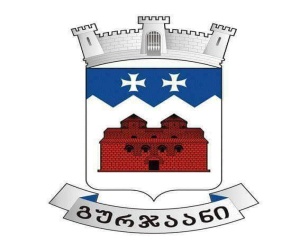 მადლობა 
თქვენგან მიღებული რეკომენდაციებისთვის!